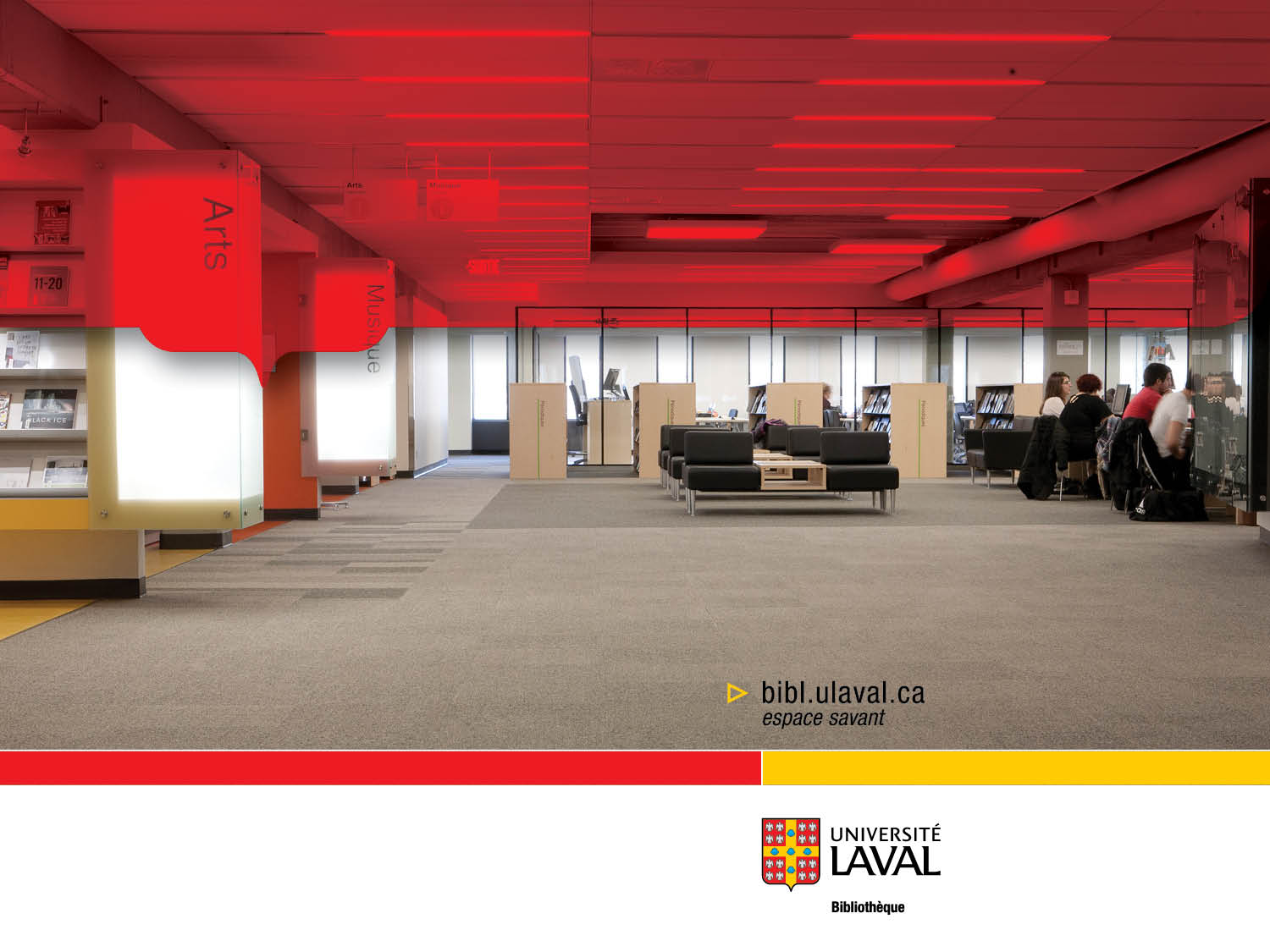 La Bibliothèque Mansueto de l’Université de Chicago
Présentation aux Idées fructueuses
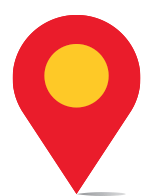 Susanne Brillant
Mai 2014
Bibliothèque Mansueto
Le projet
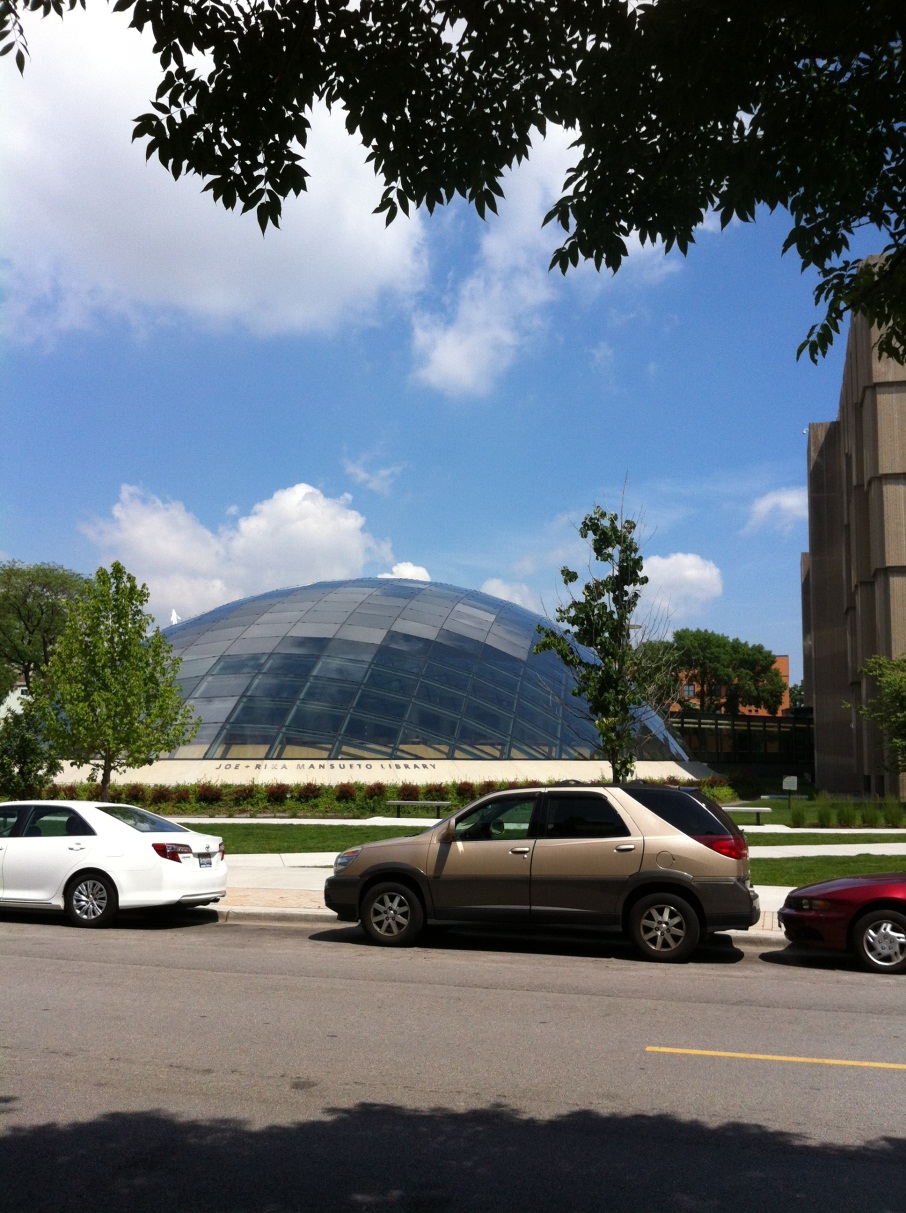 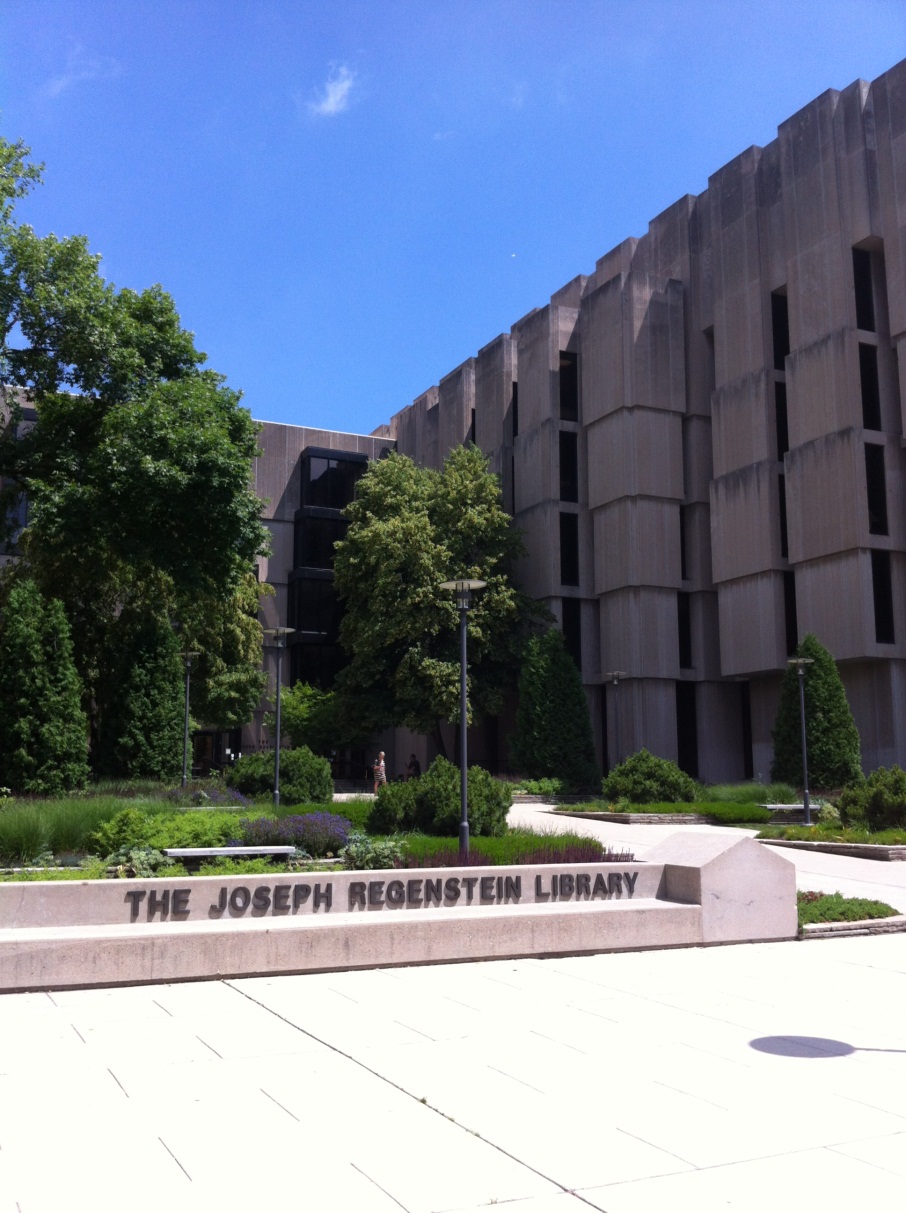 Lien avec la Bibliothèque Regenstein
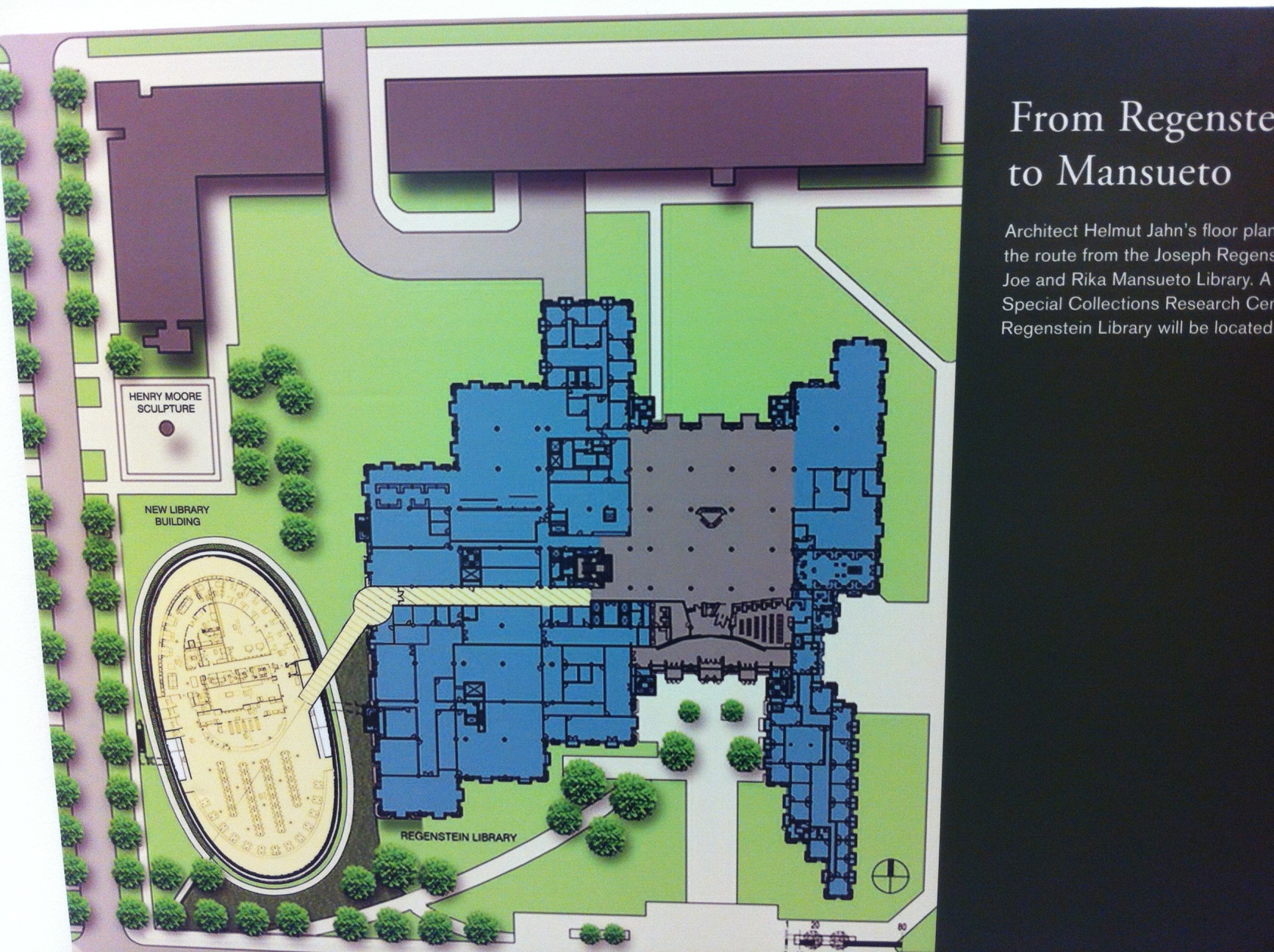 Le nom
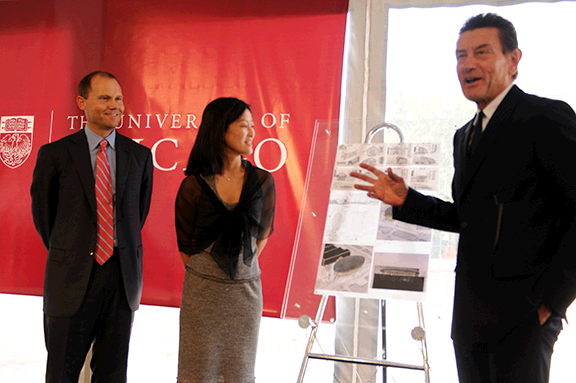 Joe et Rika Mansueto accompagnés de l’architecte, Helmut Jahn, lors de la cérémonie de pelletée de terre, le 24 septembre 2008.
Le projet en chiffres
Projet 
Coût total du projet : 80 M $, dont 25M$ donnés par le couple Mansueto

Sous-sol
Capacité d’entreposage : l’équivalent de 3,5 M de livres
Nombre de casiers d’entreposage de livres : 24 000
Nombre d’étagères (boîtes et grands formats) : 1 200
Plus grand système d’entreposage en bibliothèque aux États-Unis
Temps de récupération d’un livre : 7-8 minutes
Hauteur de plafond : 55 pieds (16,75 m)
Température maintenue : 60 degrés F (16 degrés C)
Humidité relative : 30 %
Salle de lecture
Le plus haut point du dôme : 35 pieds (10,7 m)
Longueur : 240 pieds (73 m)
Largeur : 120 pieds (36,5 m)
Nombre de panneaux de verre : 691 (environ 2 m x 2 m)
Nombre de place : 180

Laboratoire de conservation
Plus basse température utilisée pour traiter les livres mouillés,moisis ou infestés : -40 F (-40C)
Temps moyen nécessaire pour numériser un livre : 30 minutes
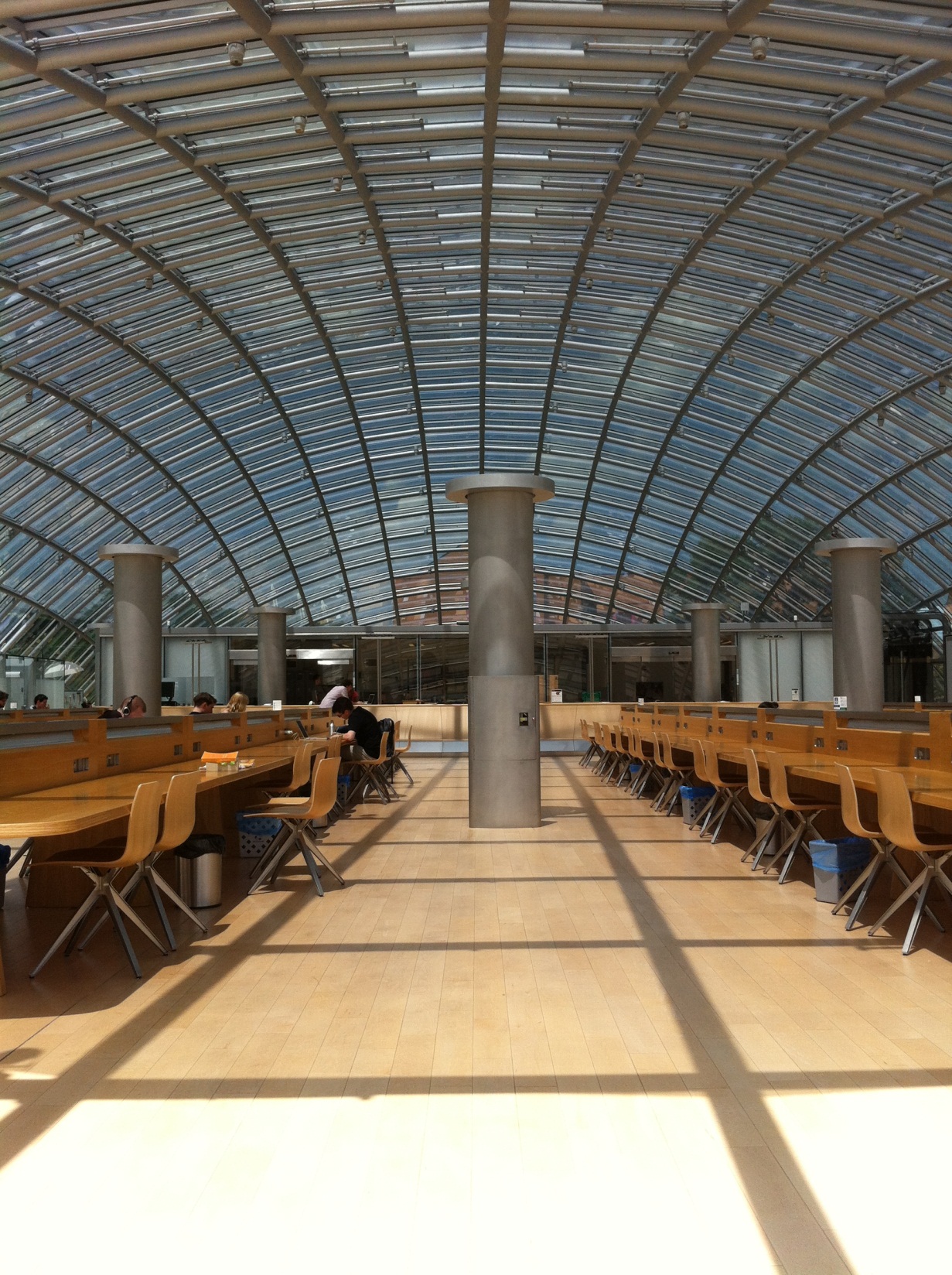 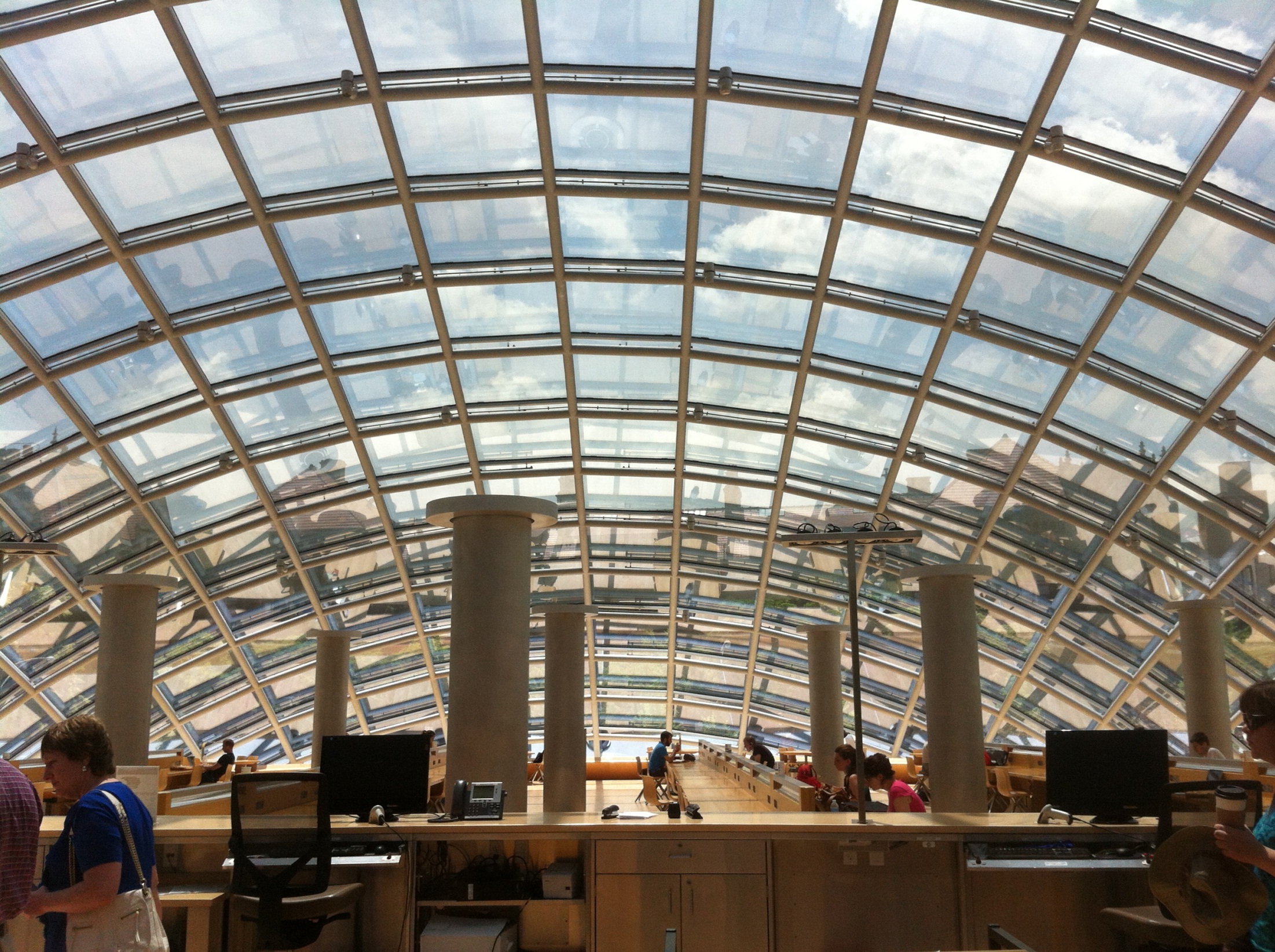 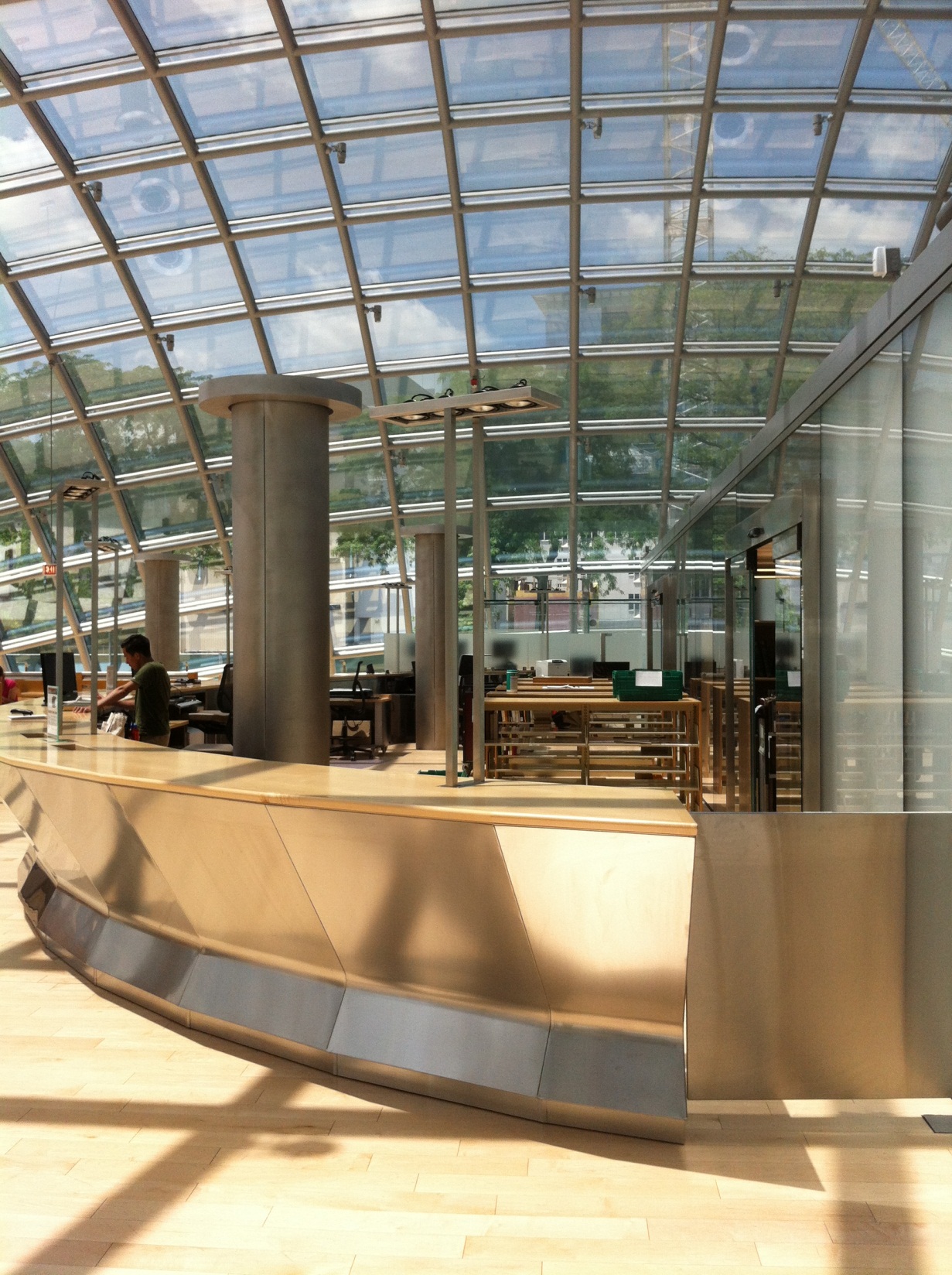 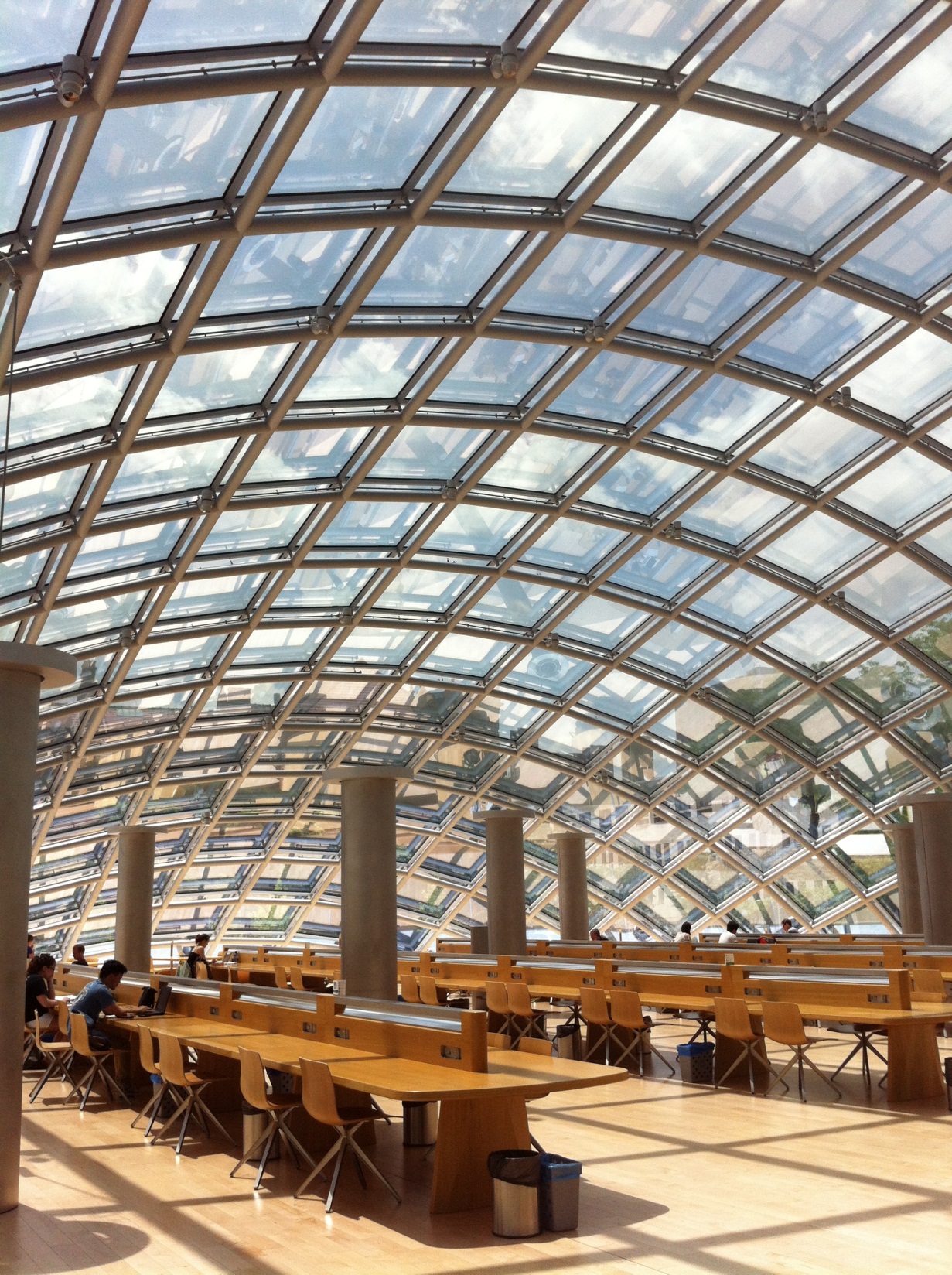 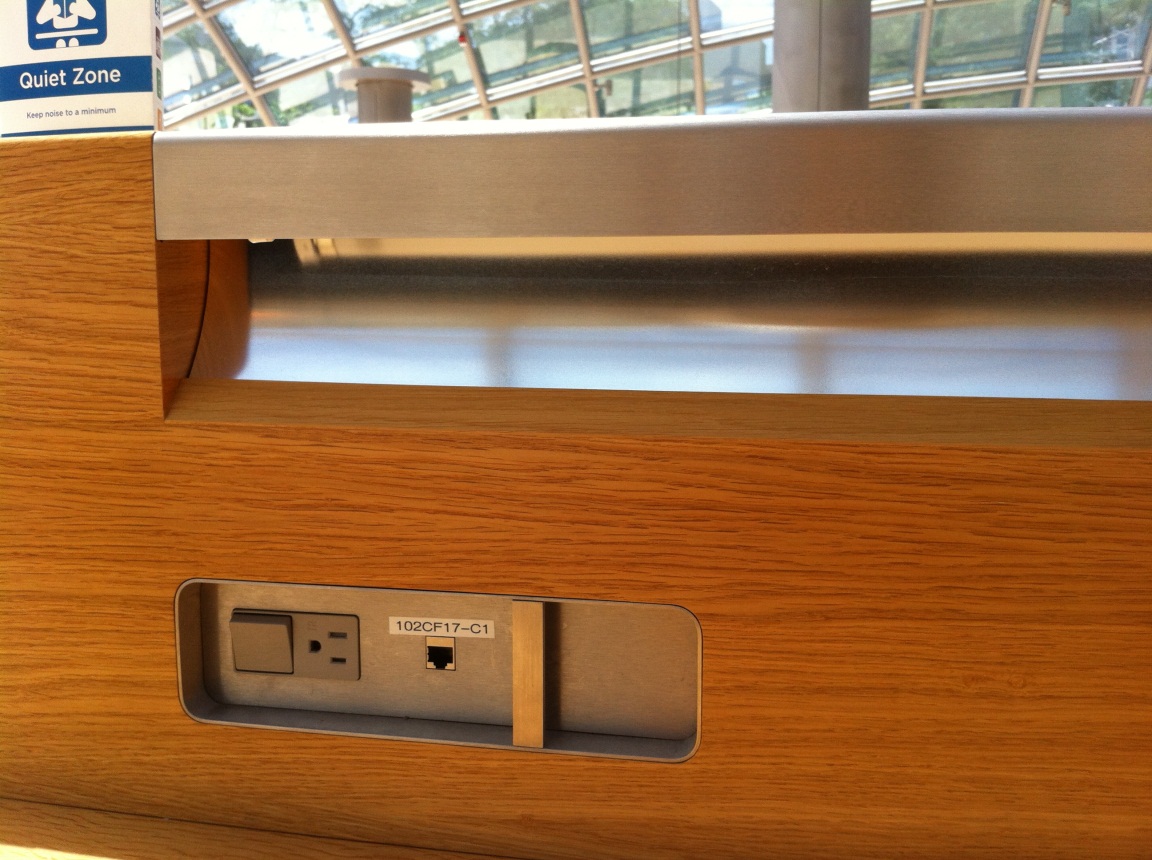 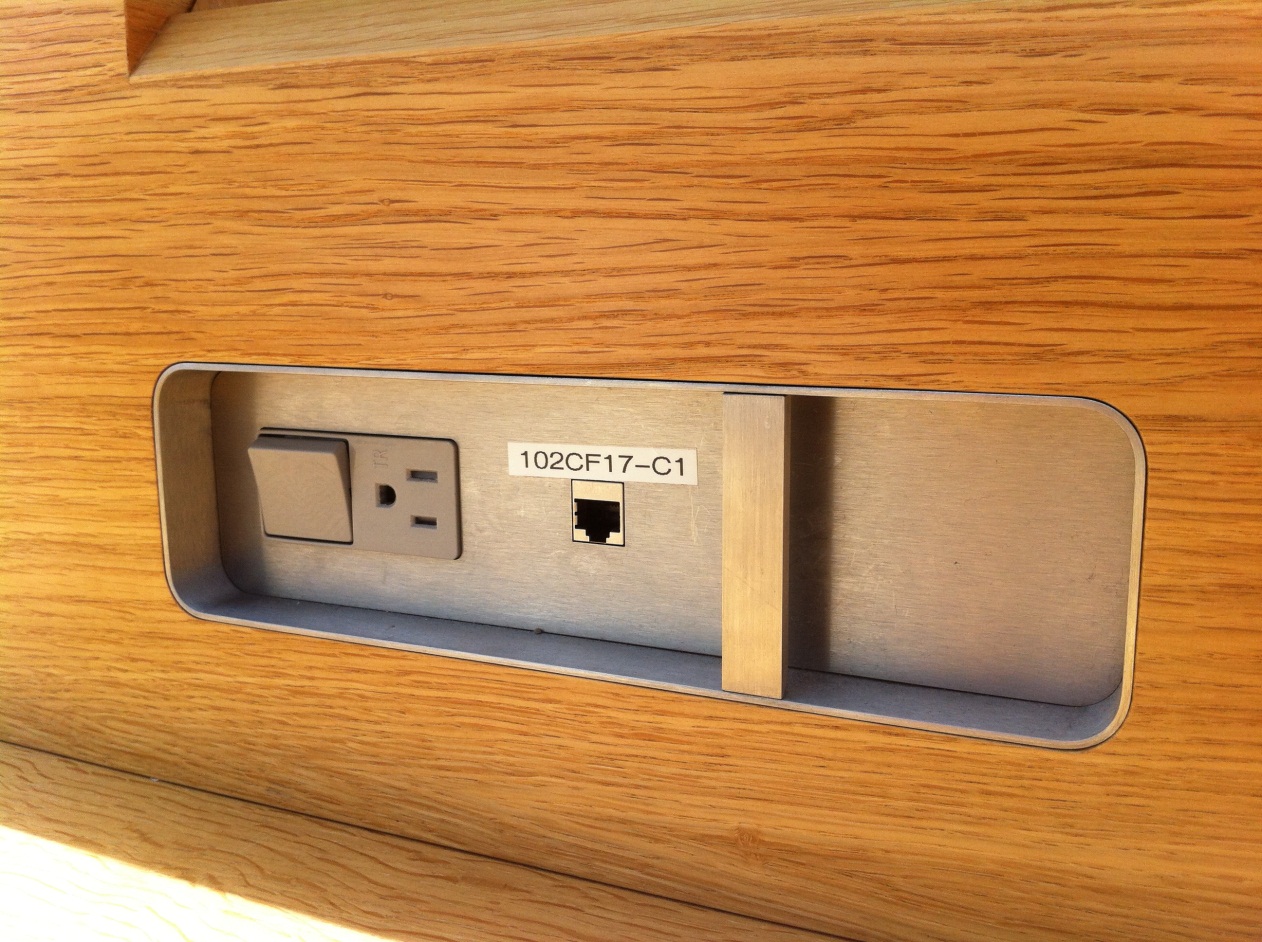 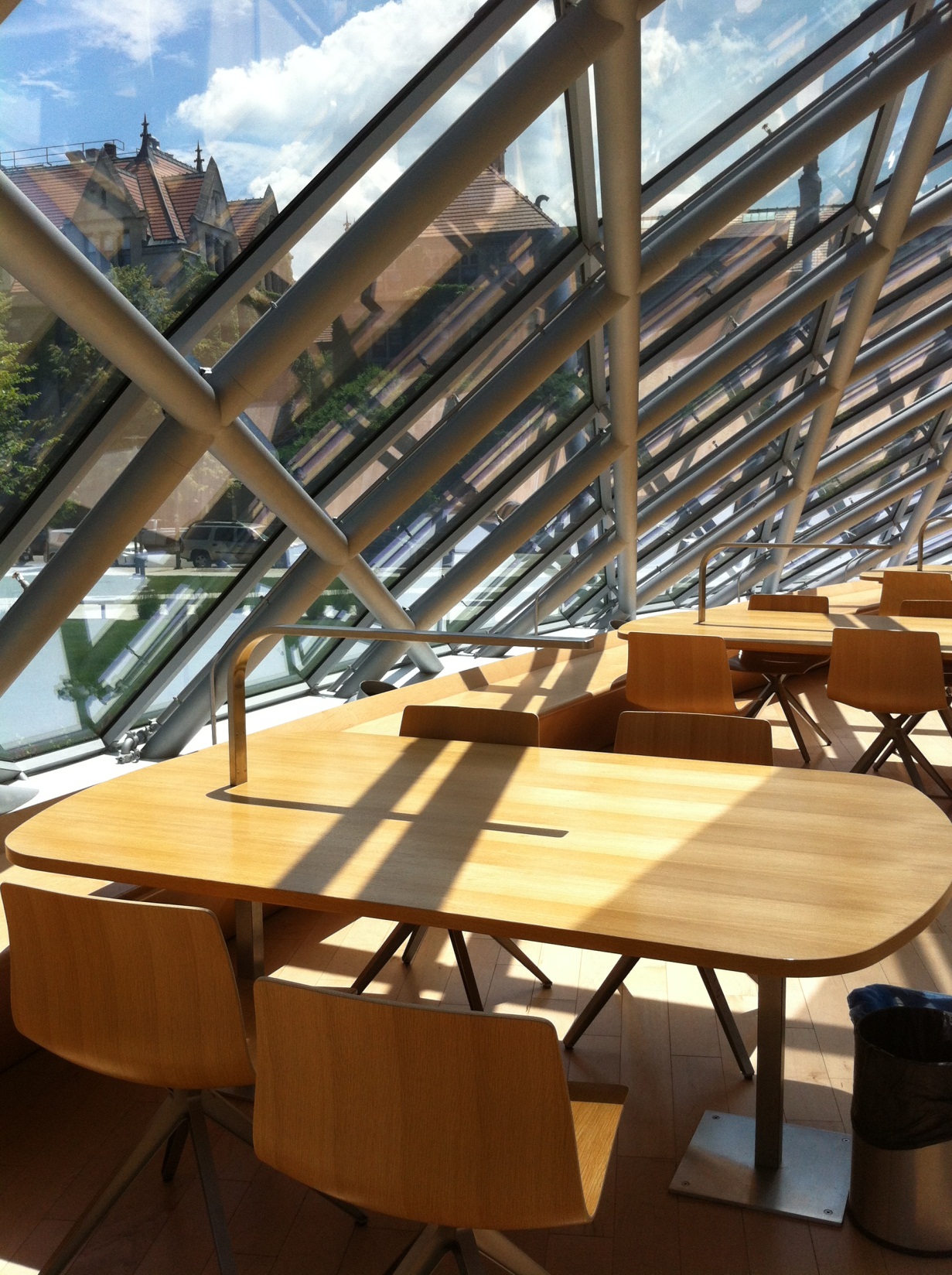 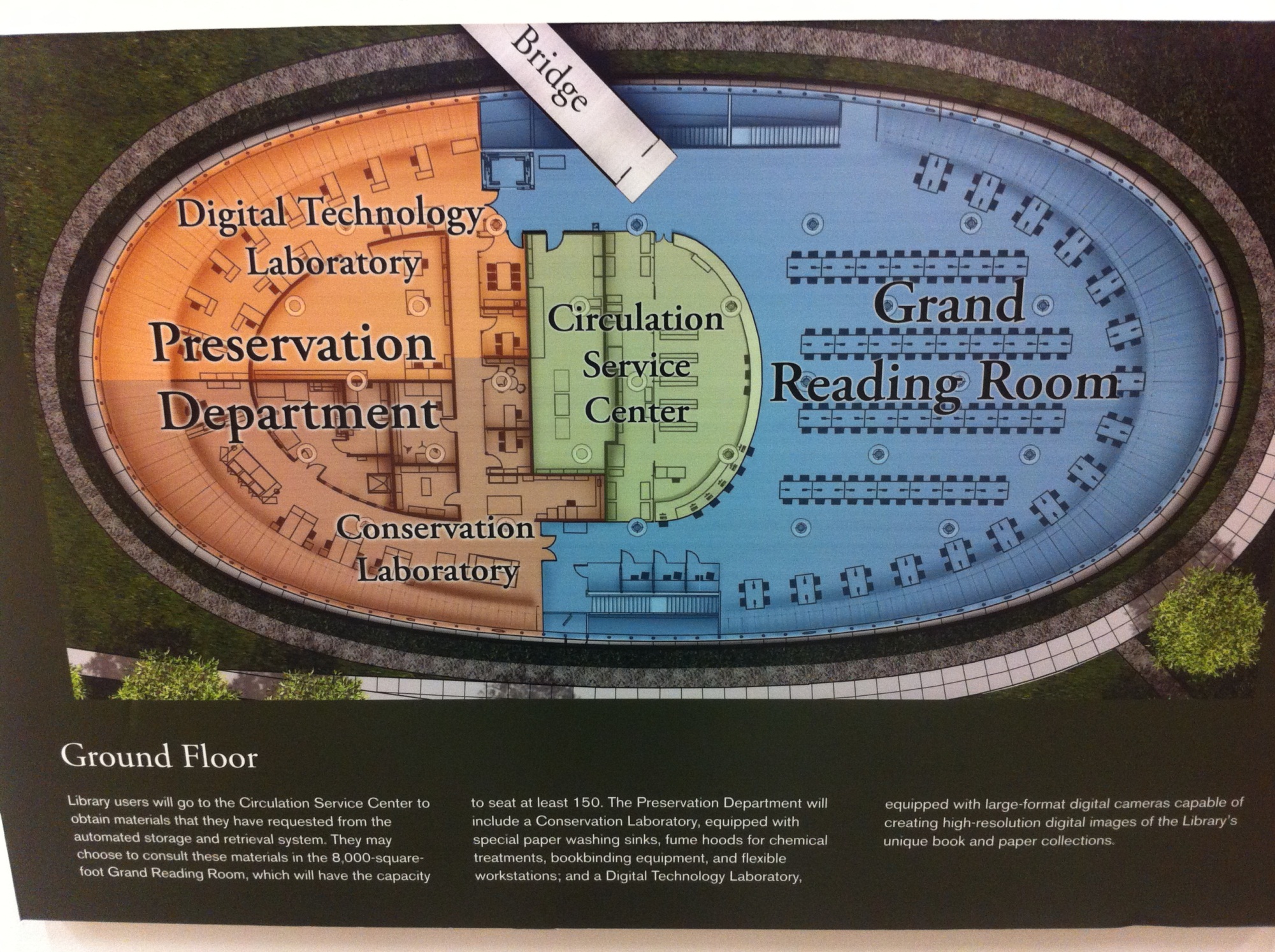 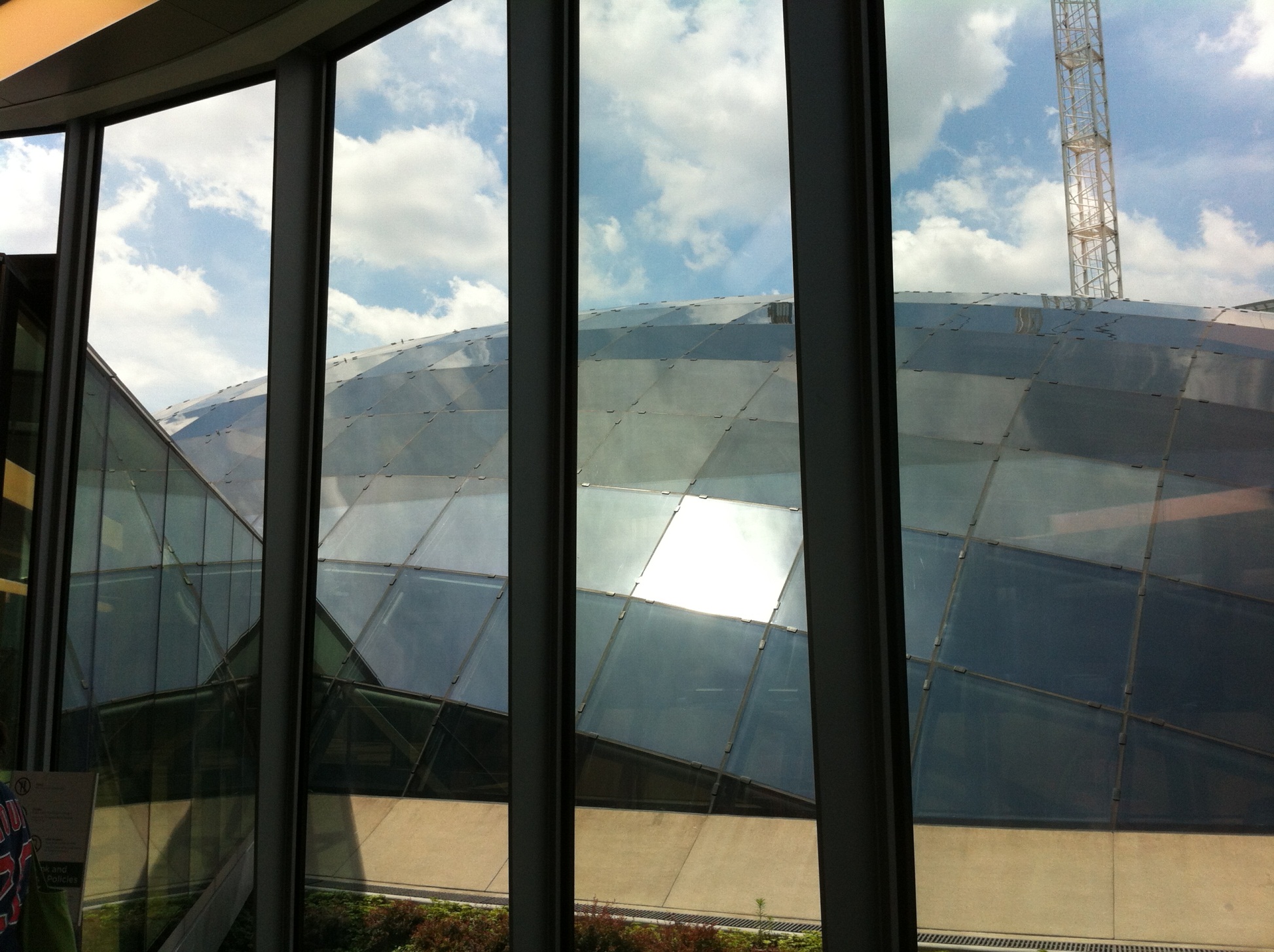 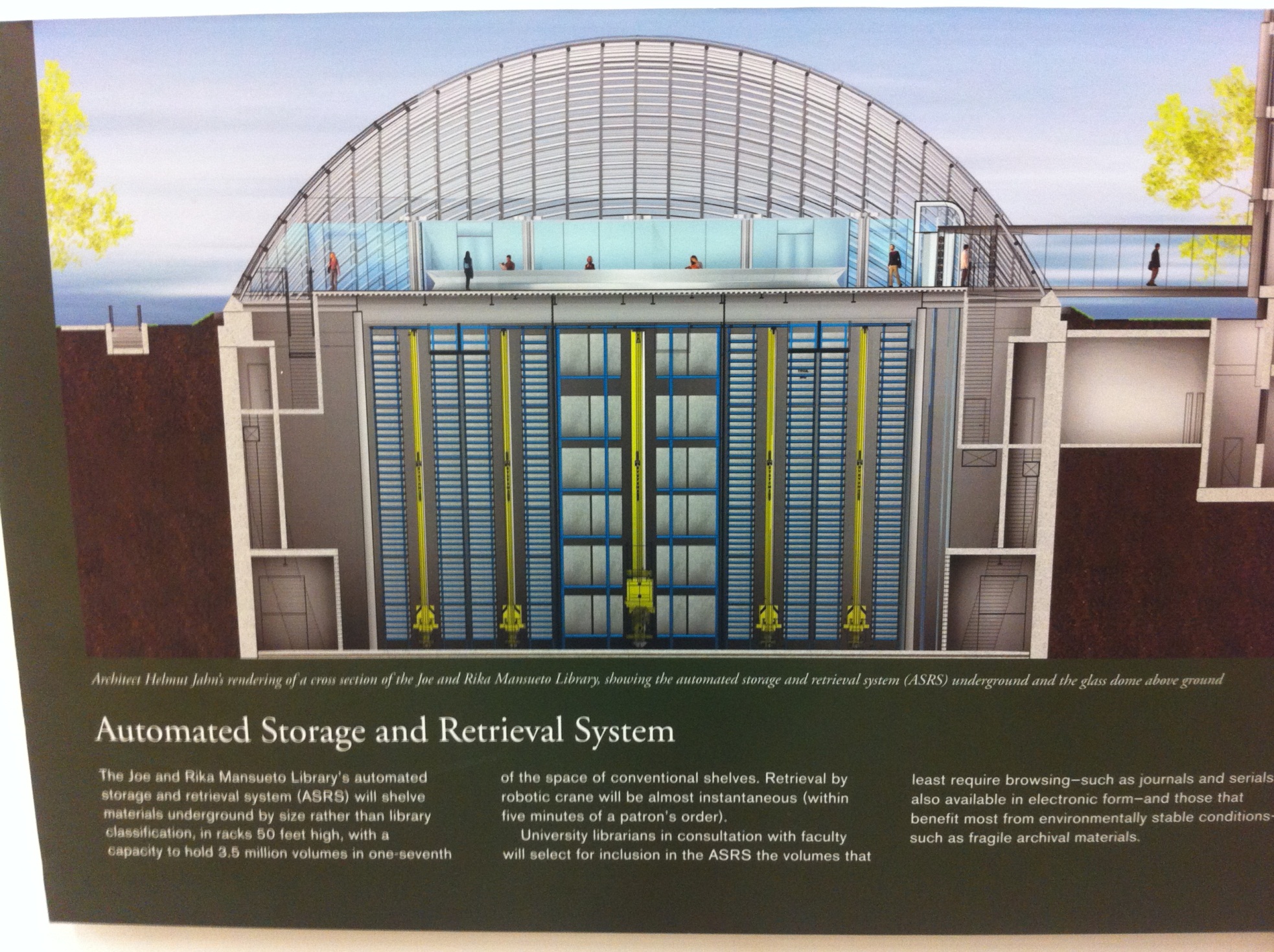 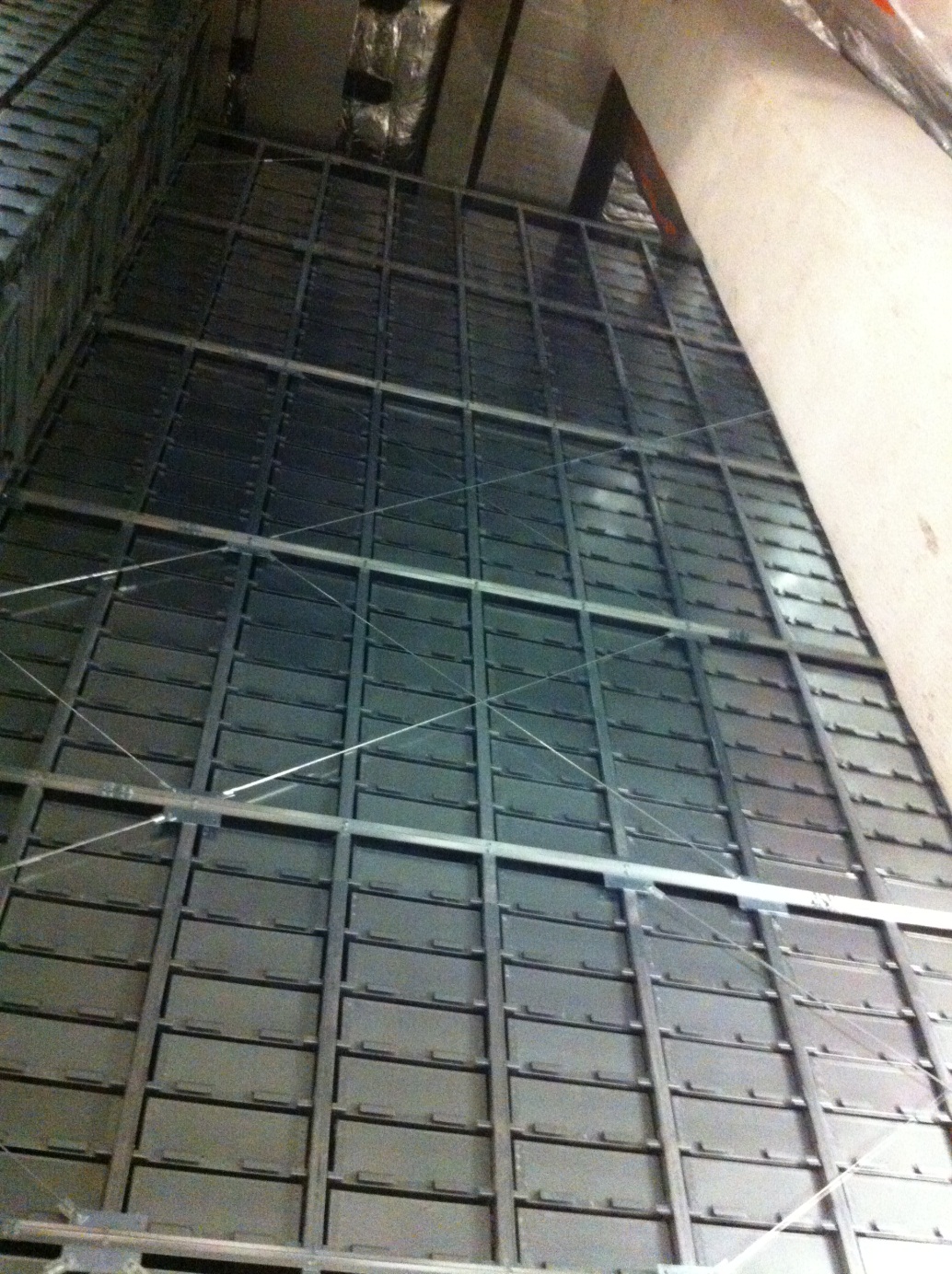 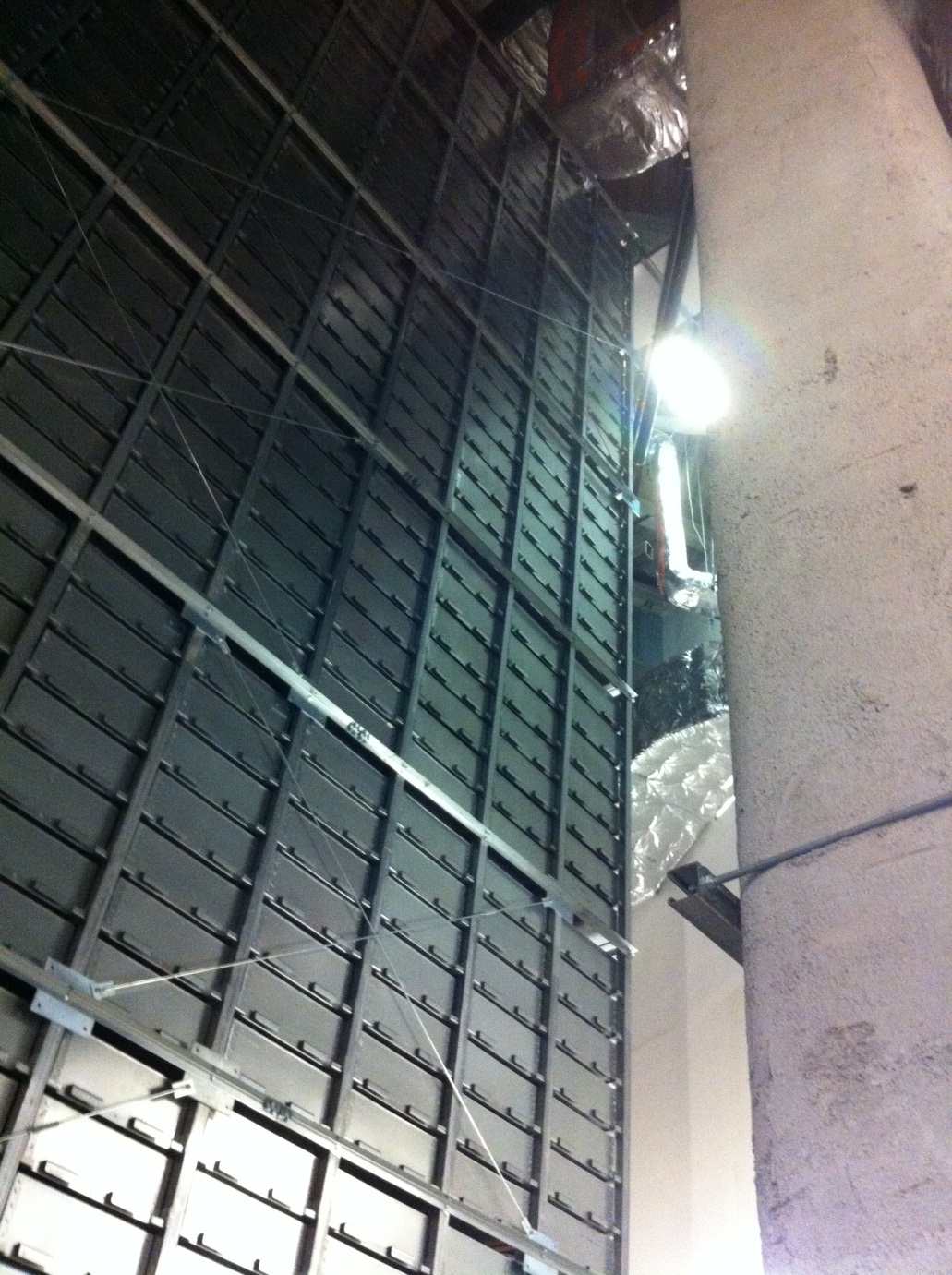 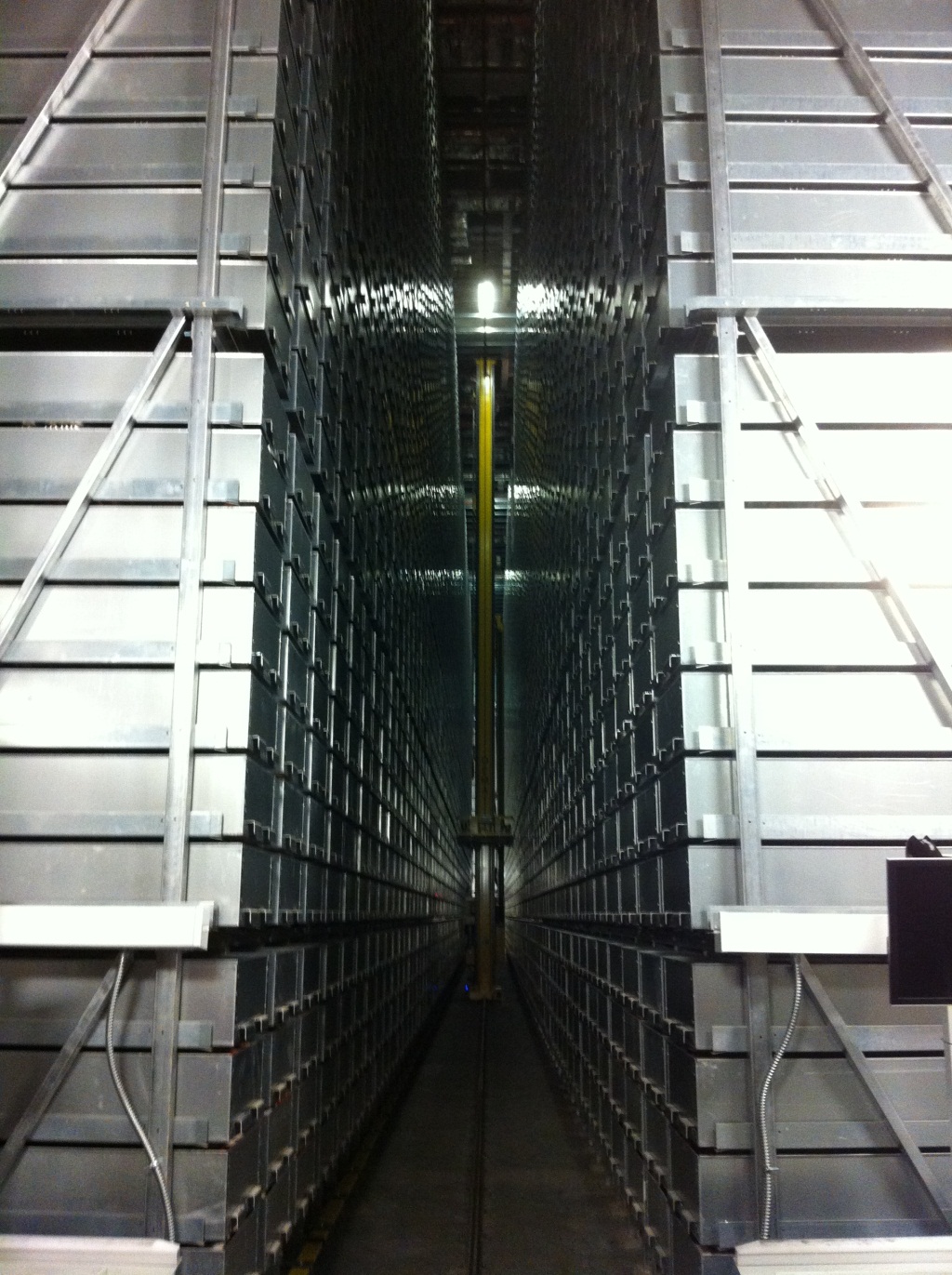 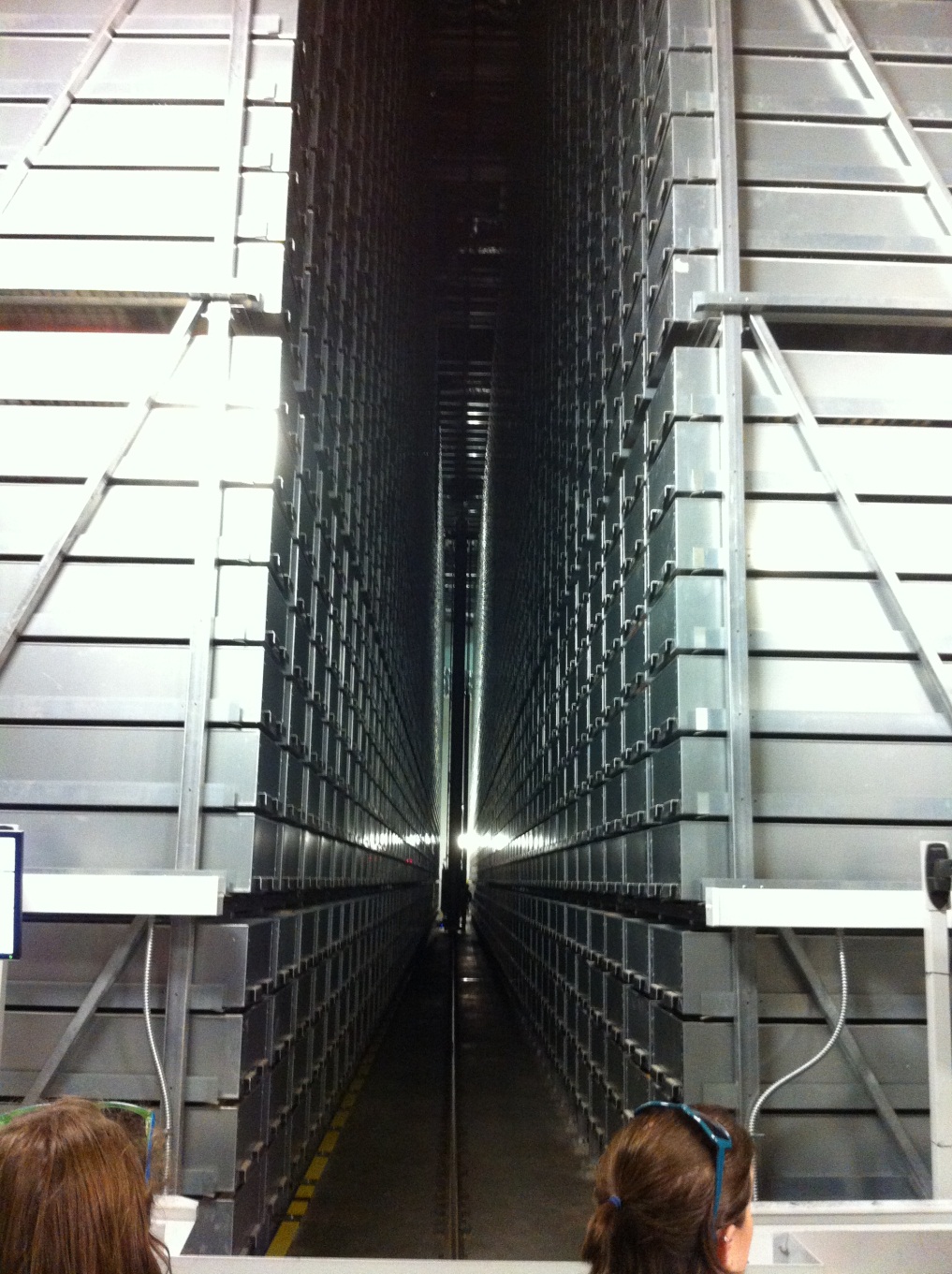 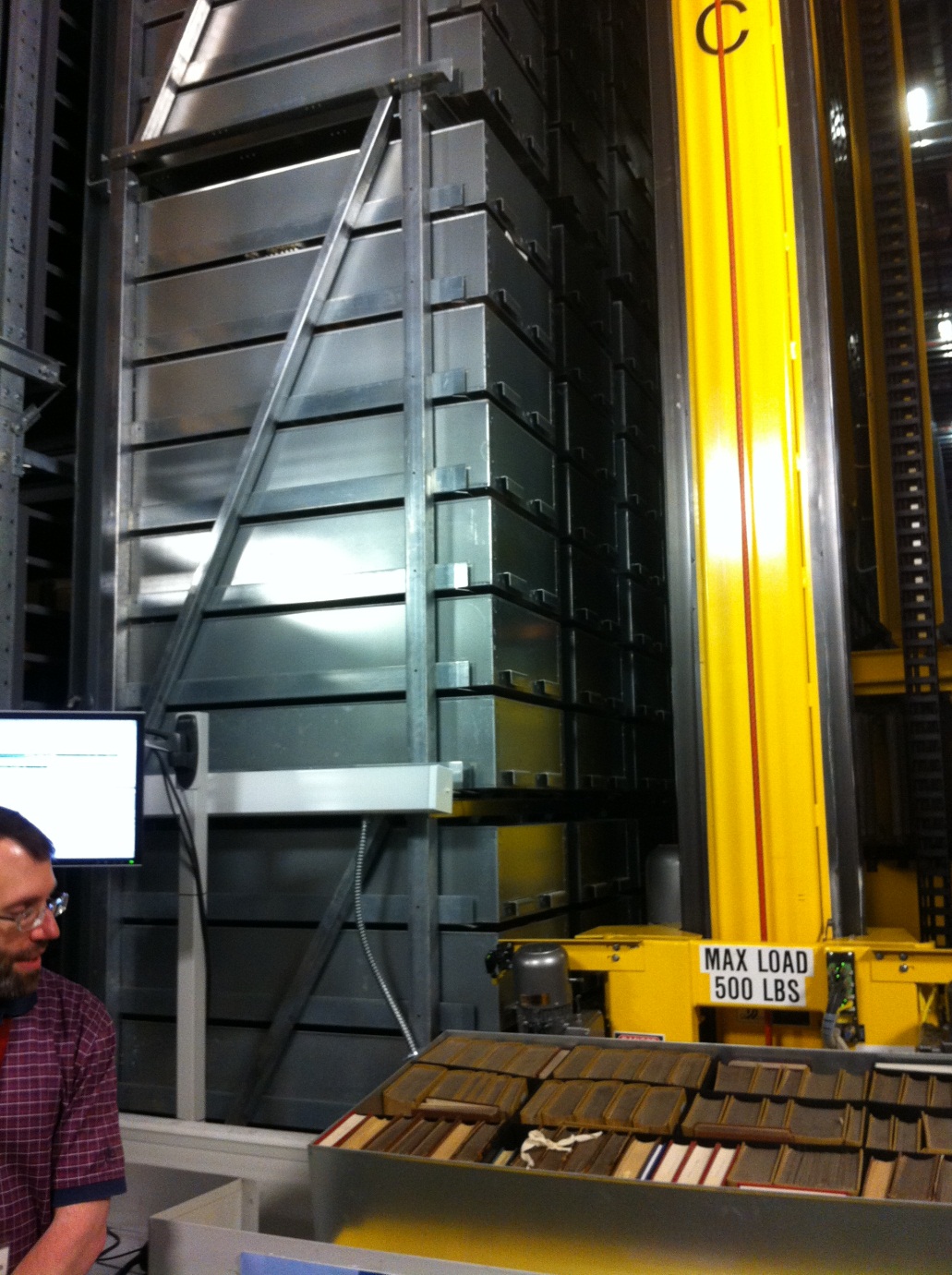 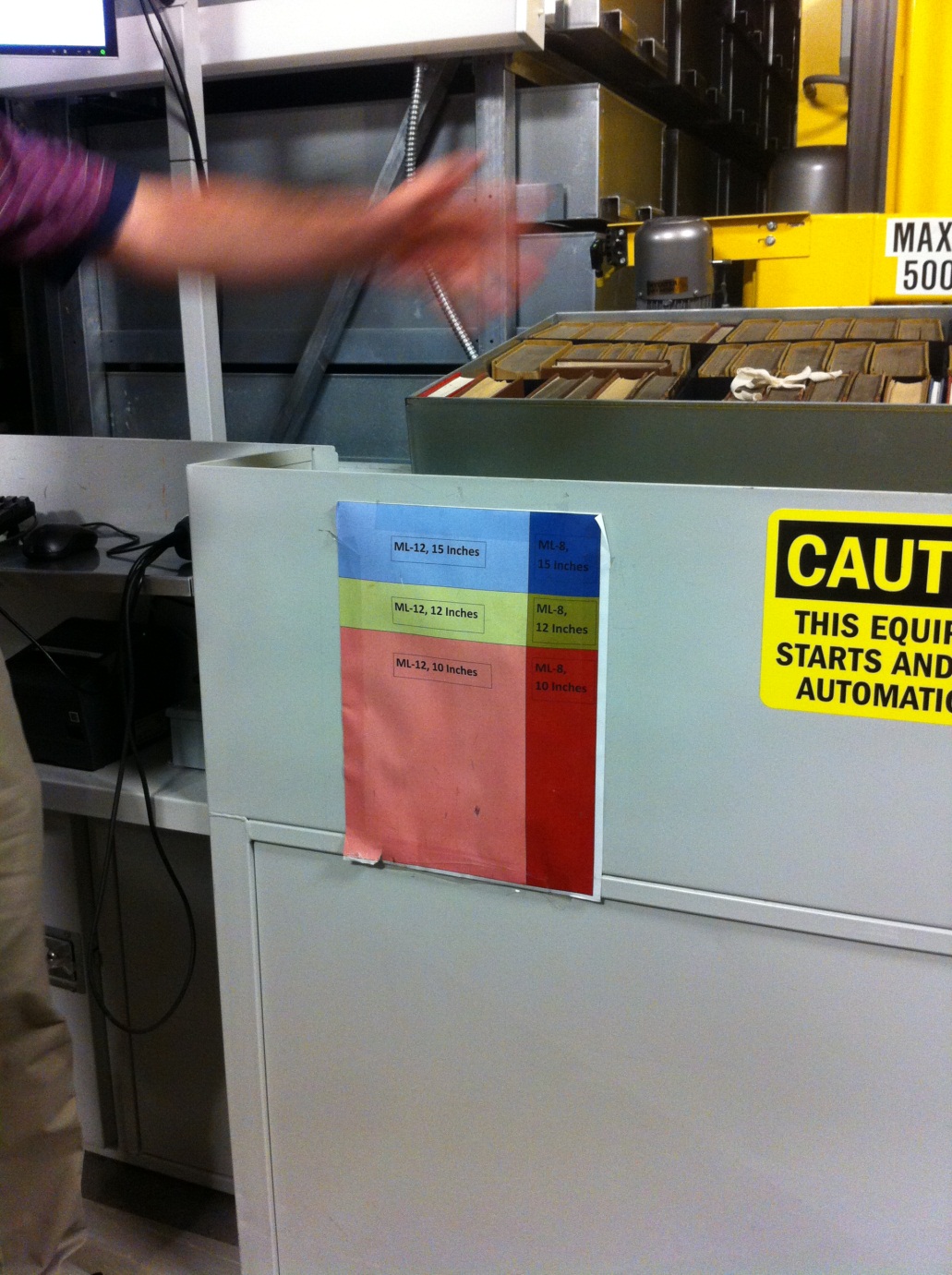 Les petits films

http://youtu.be/BUKGoUmGg-Y http://youtu.be/v2lnF-k16mo
 
http://youtu.be/hABGbrFXmRE
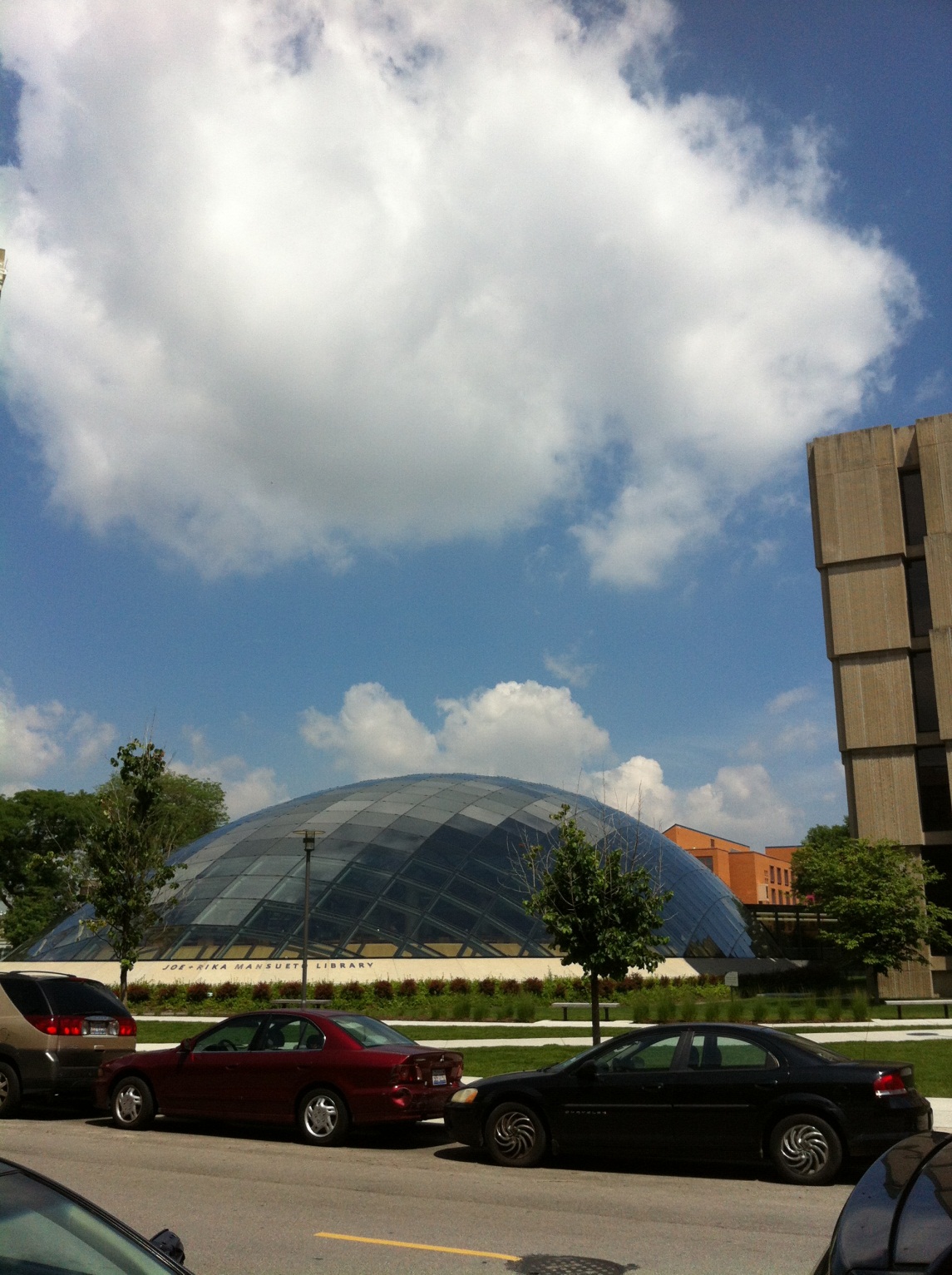 Impacts
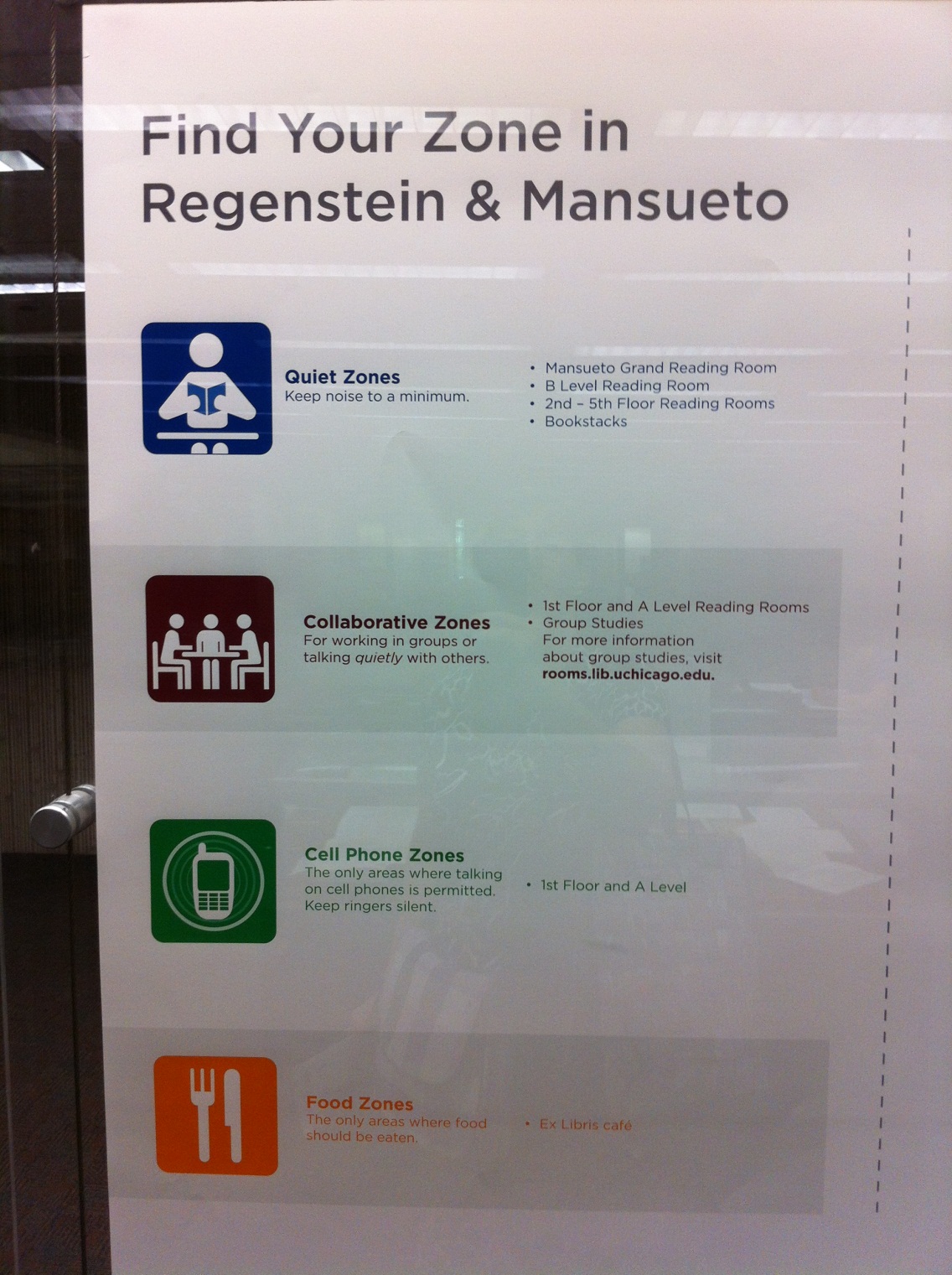 La signalétique
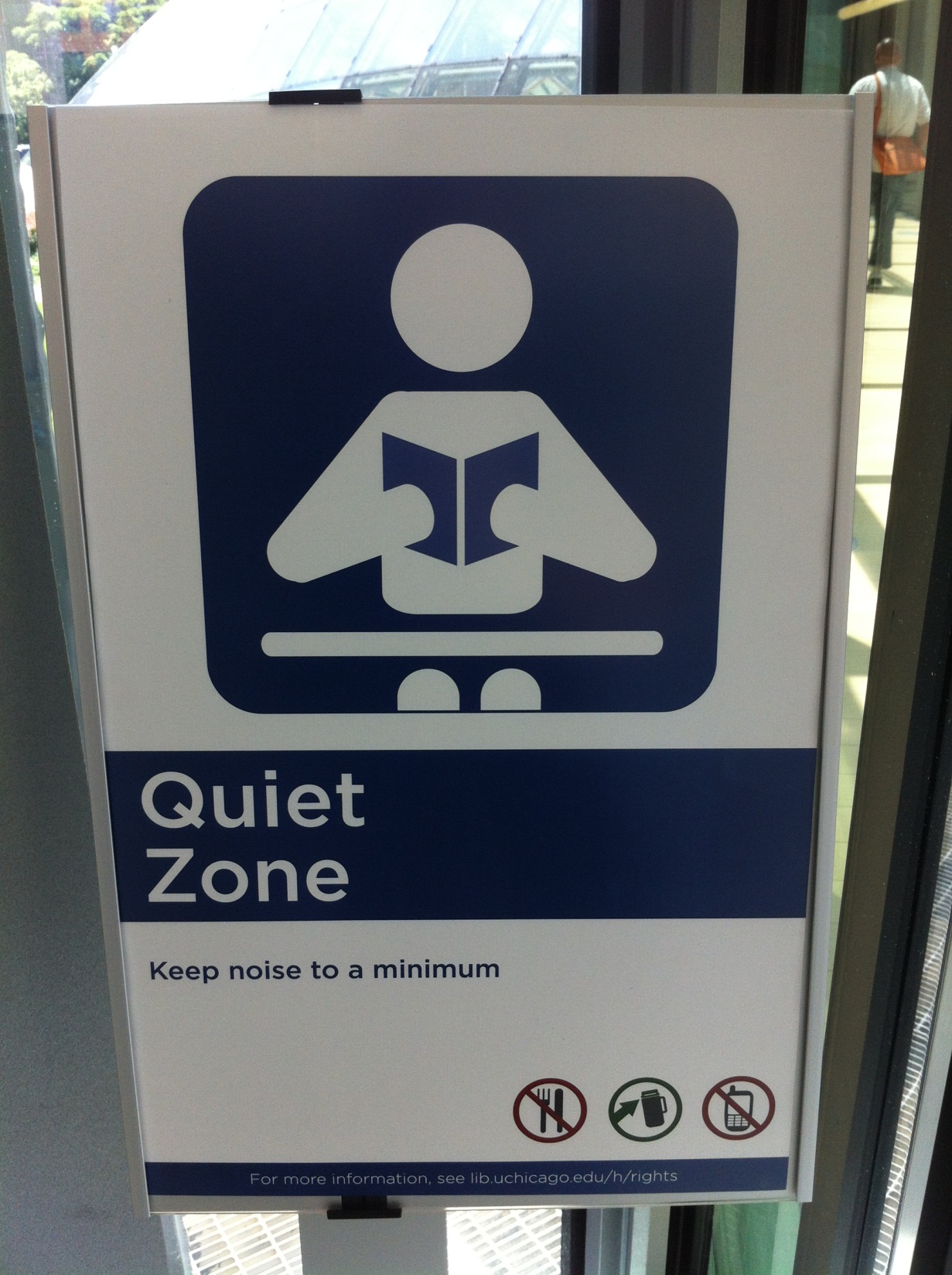 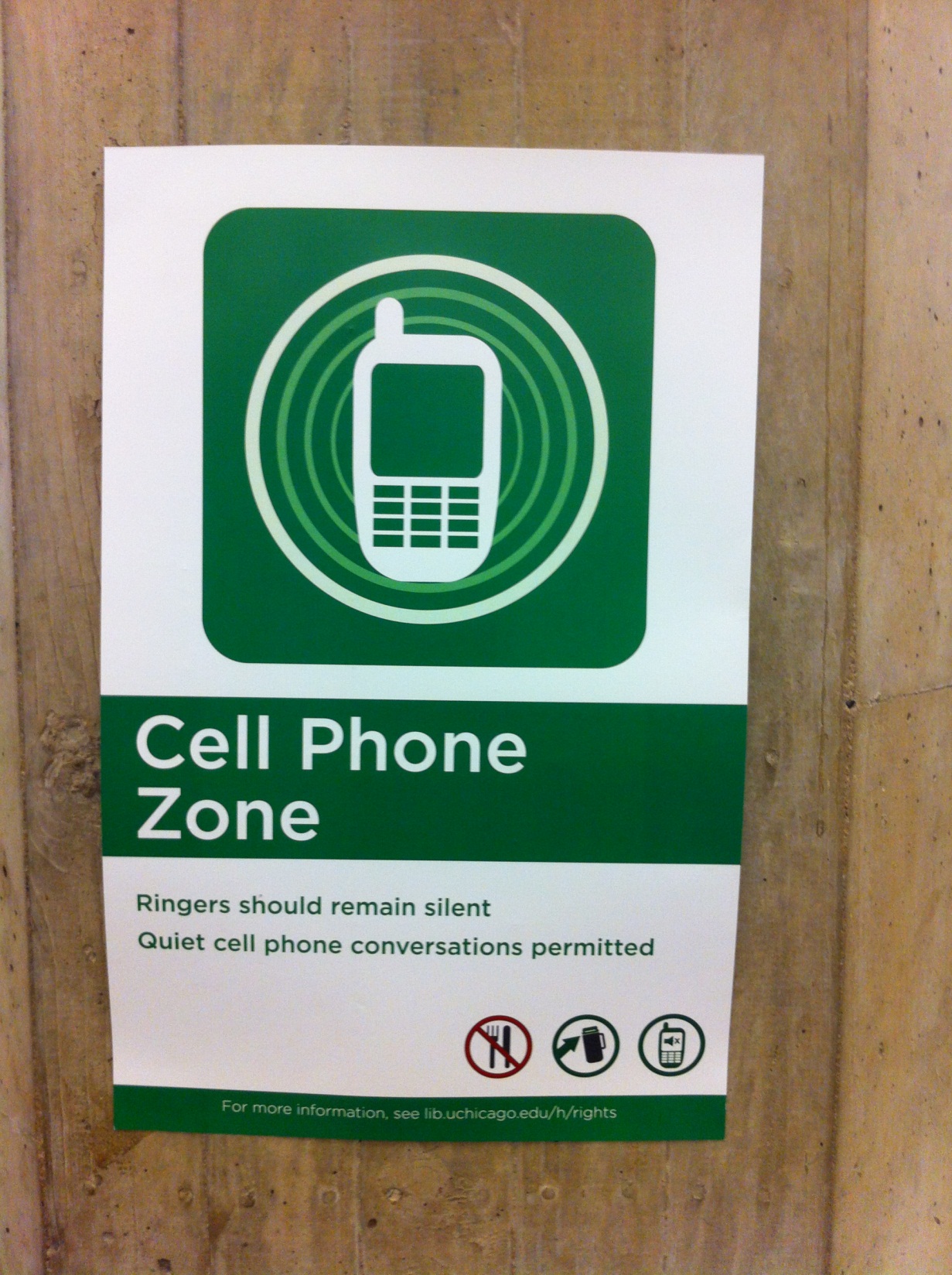 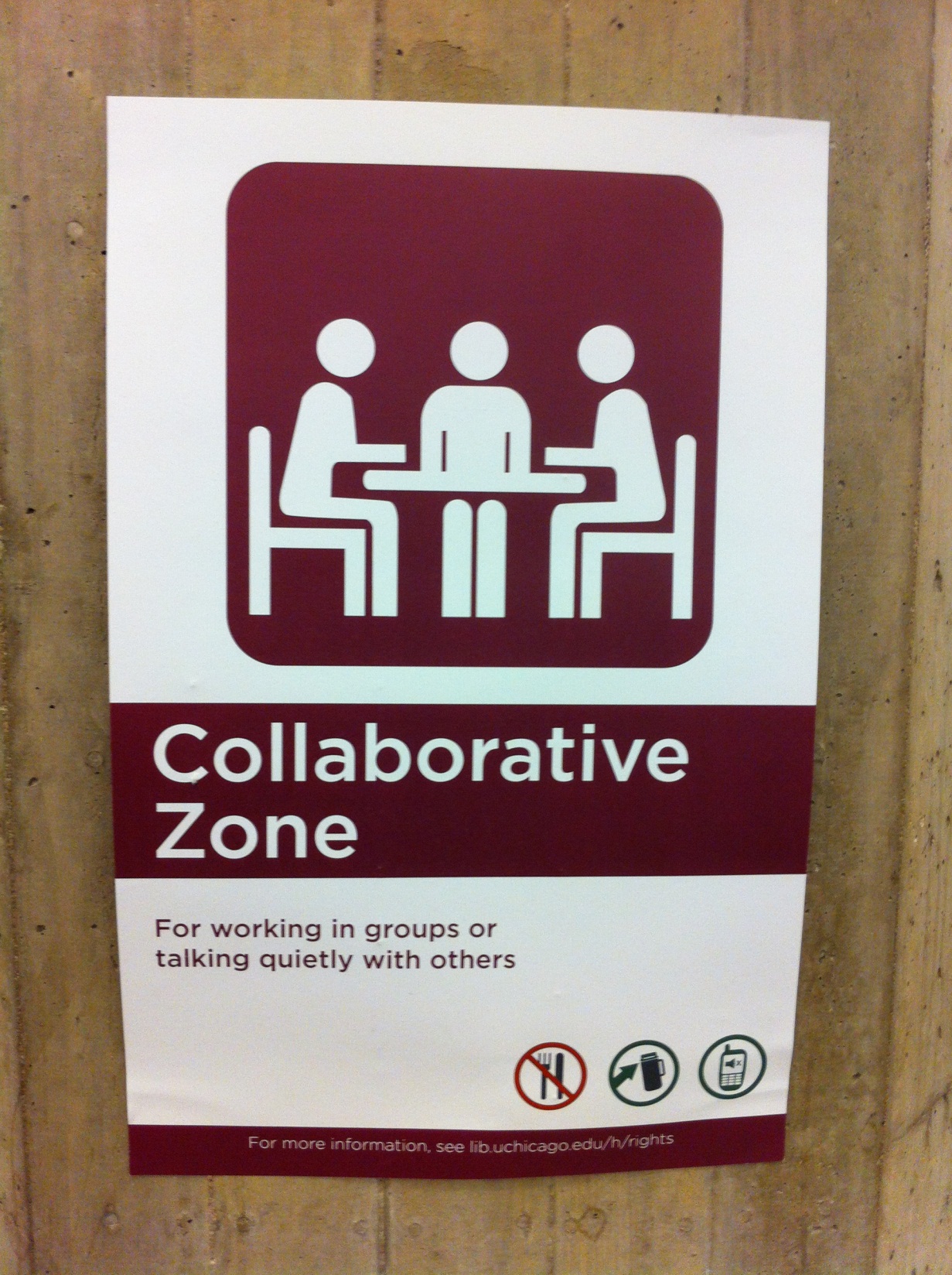 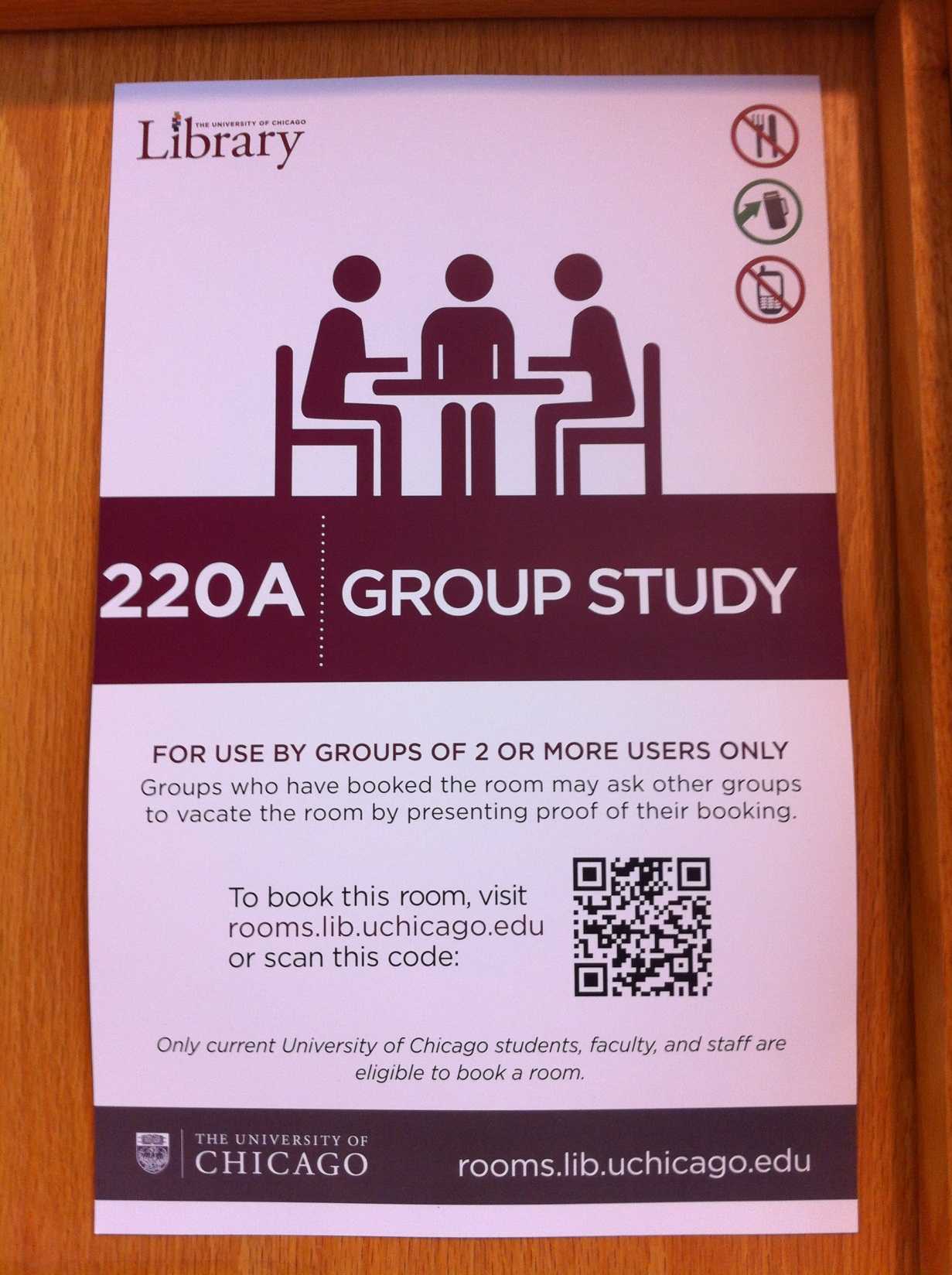 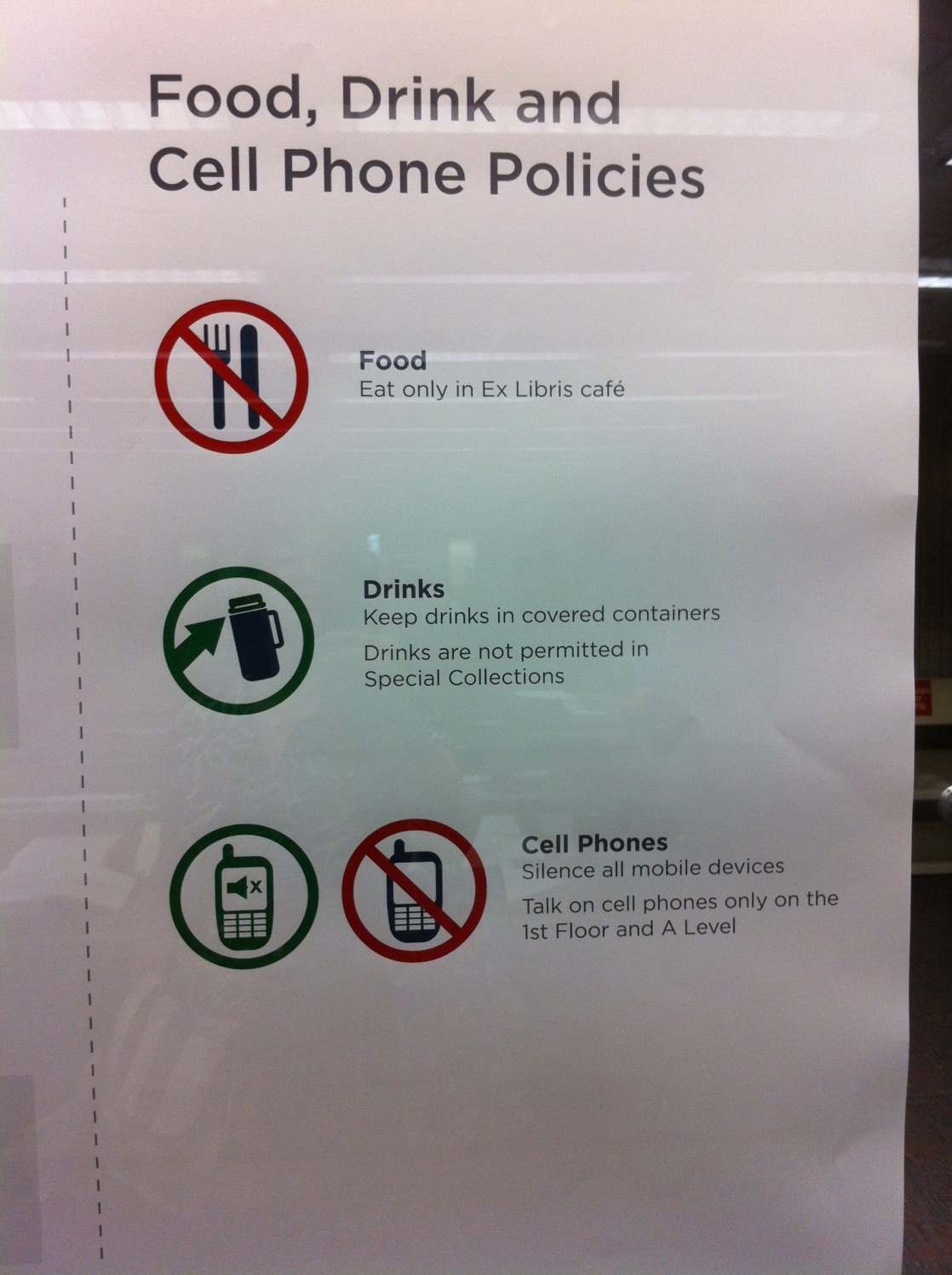 L’Université de Chicago
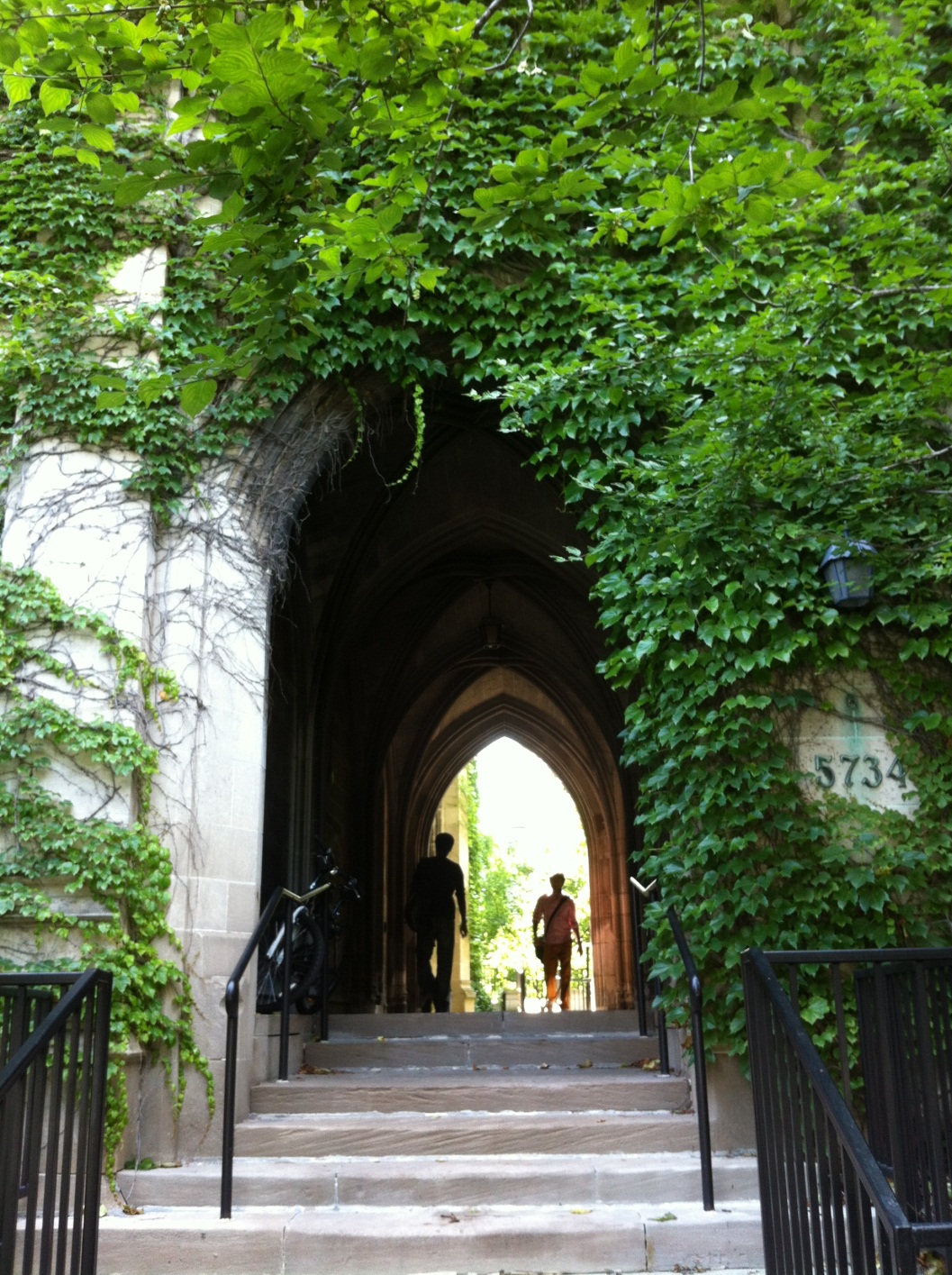 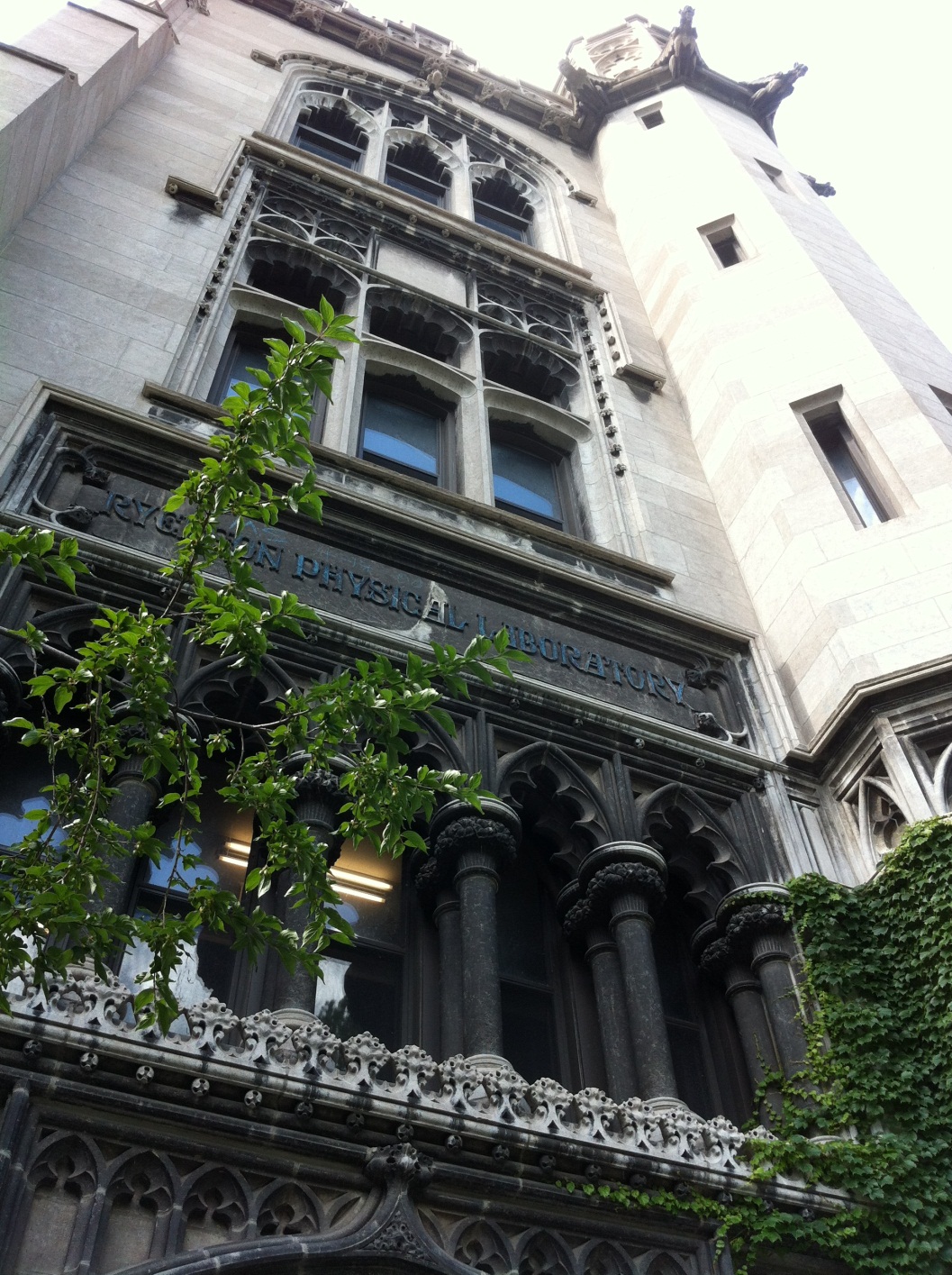 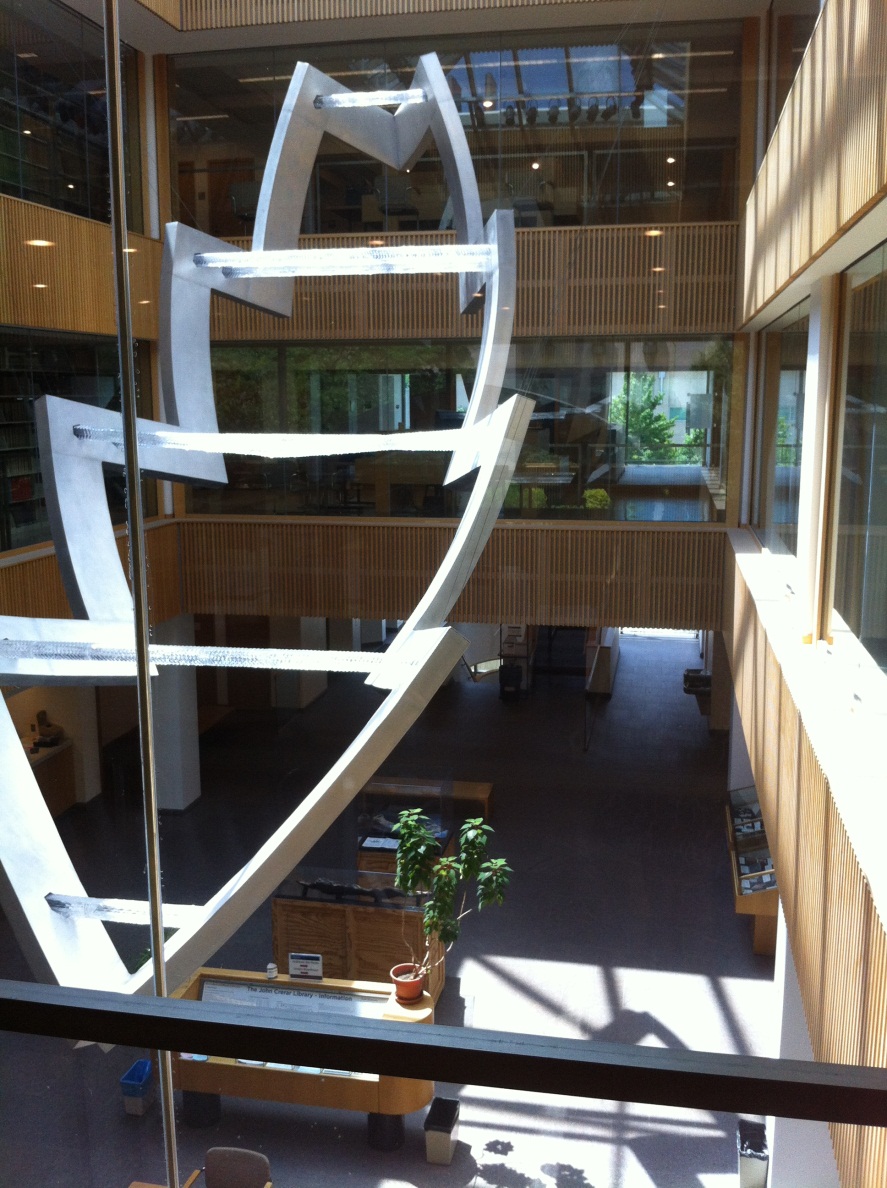 Mezzanine de laBibliothèque John Crerar

Sciences, Médecine, Technologie
Rockefeller Chapel : un cadeau de John D. Rockefeller à l’Université de Chicago
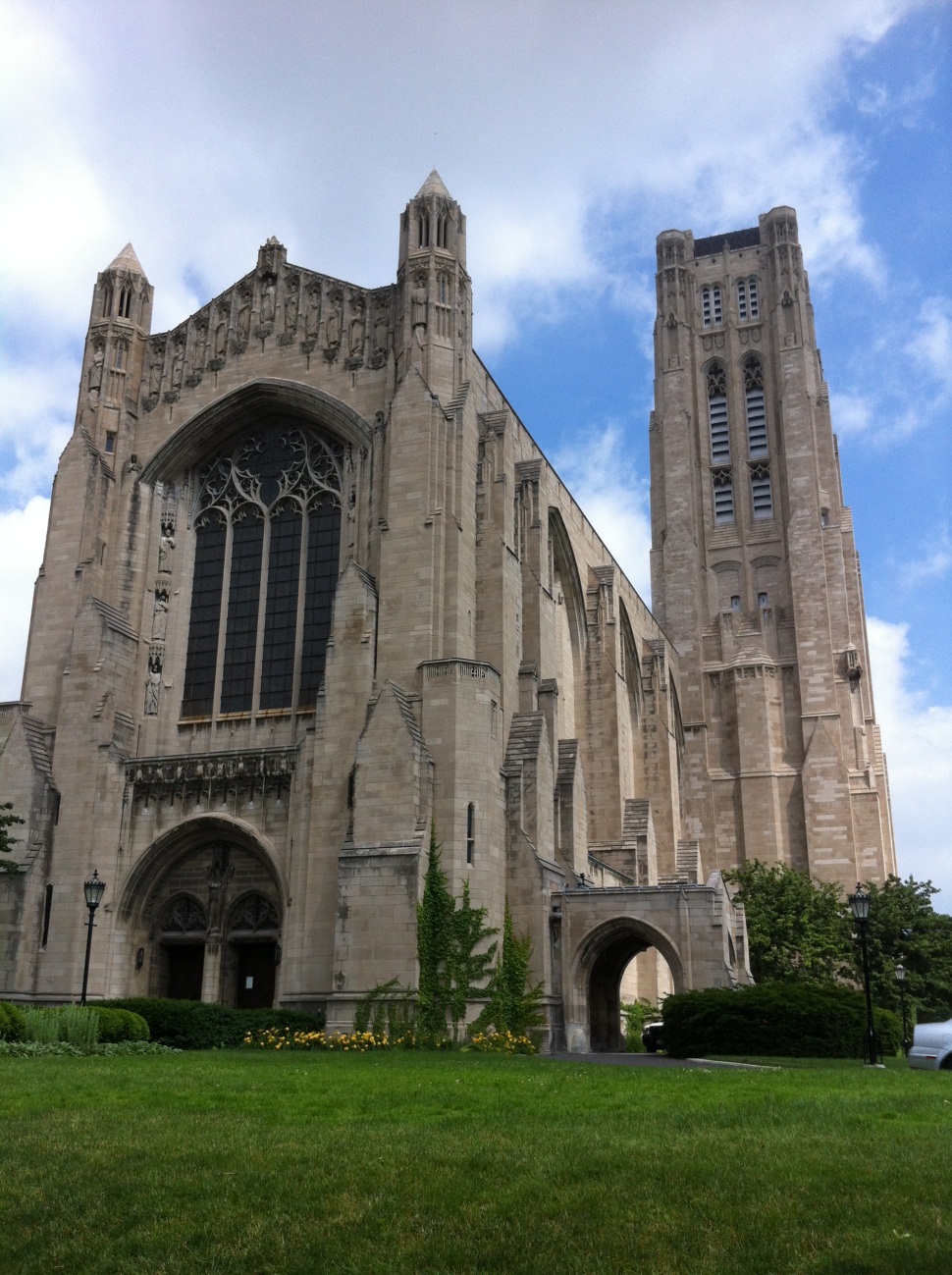 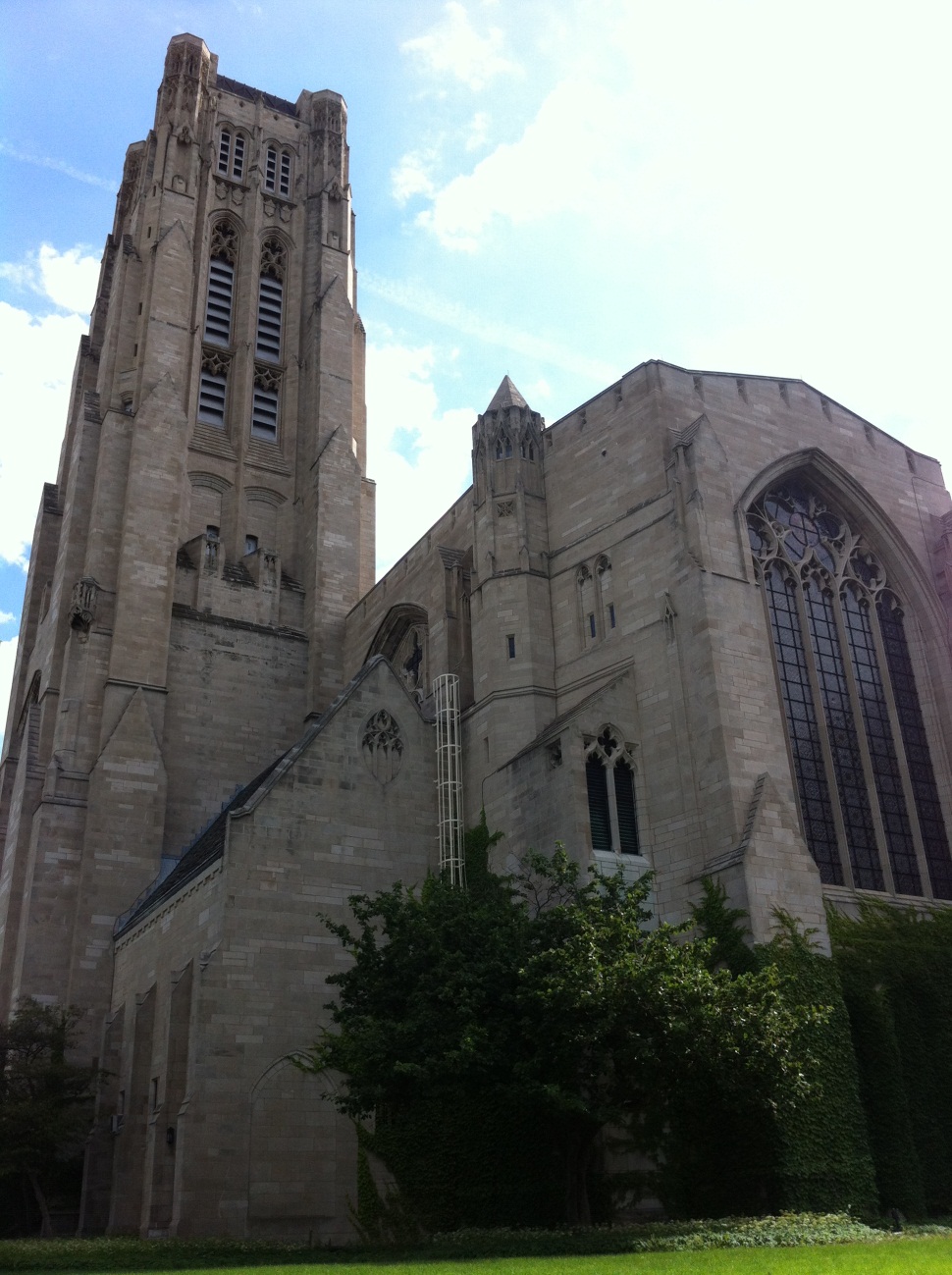 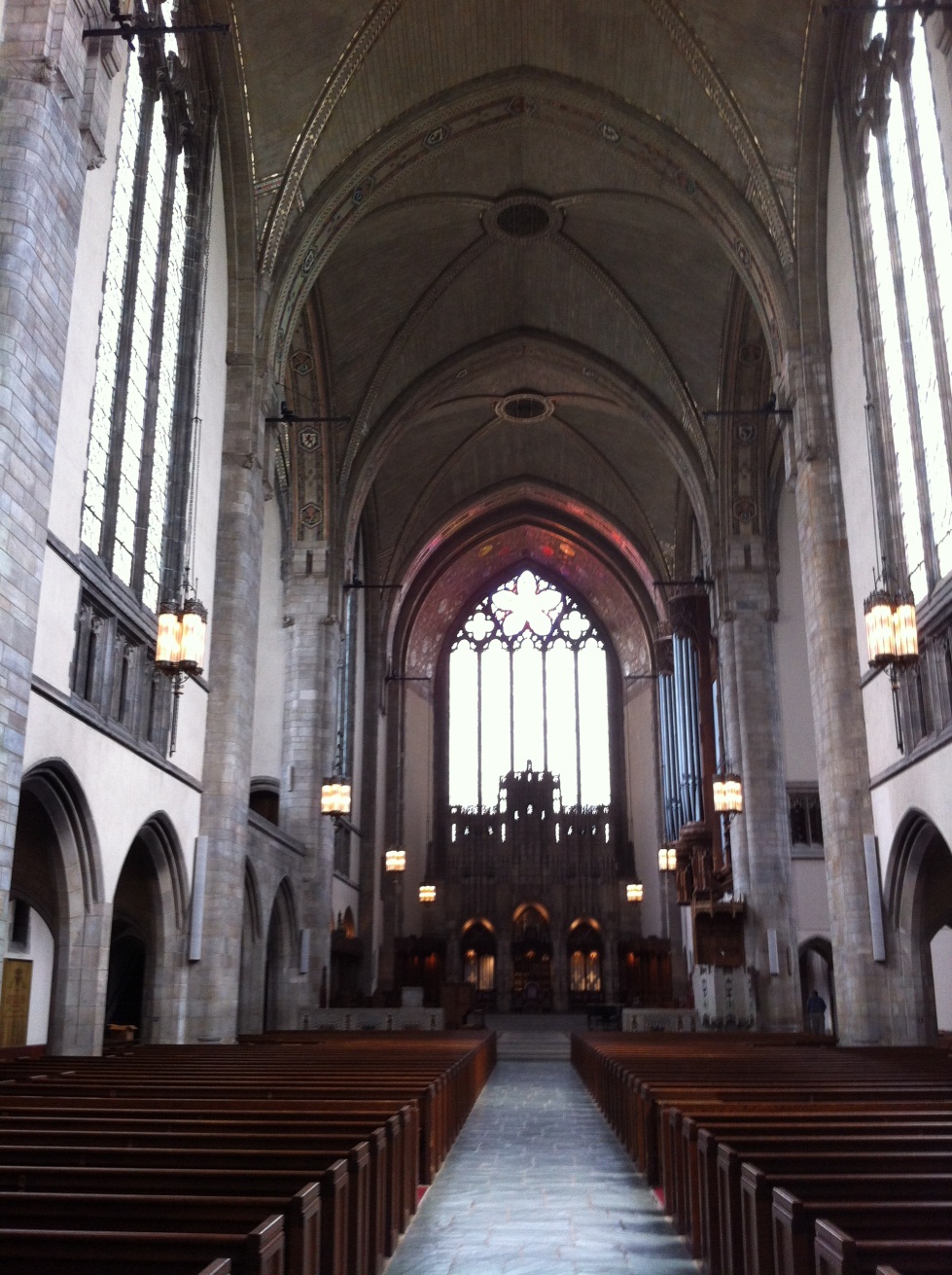 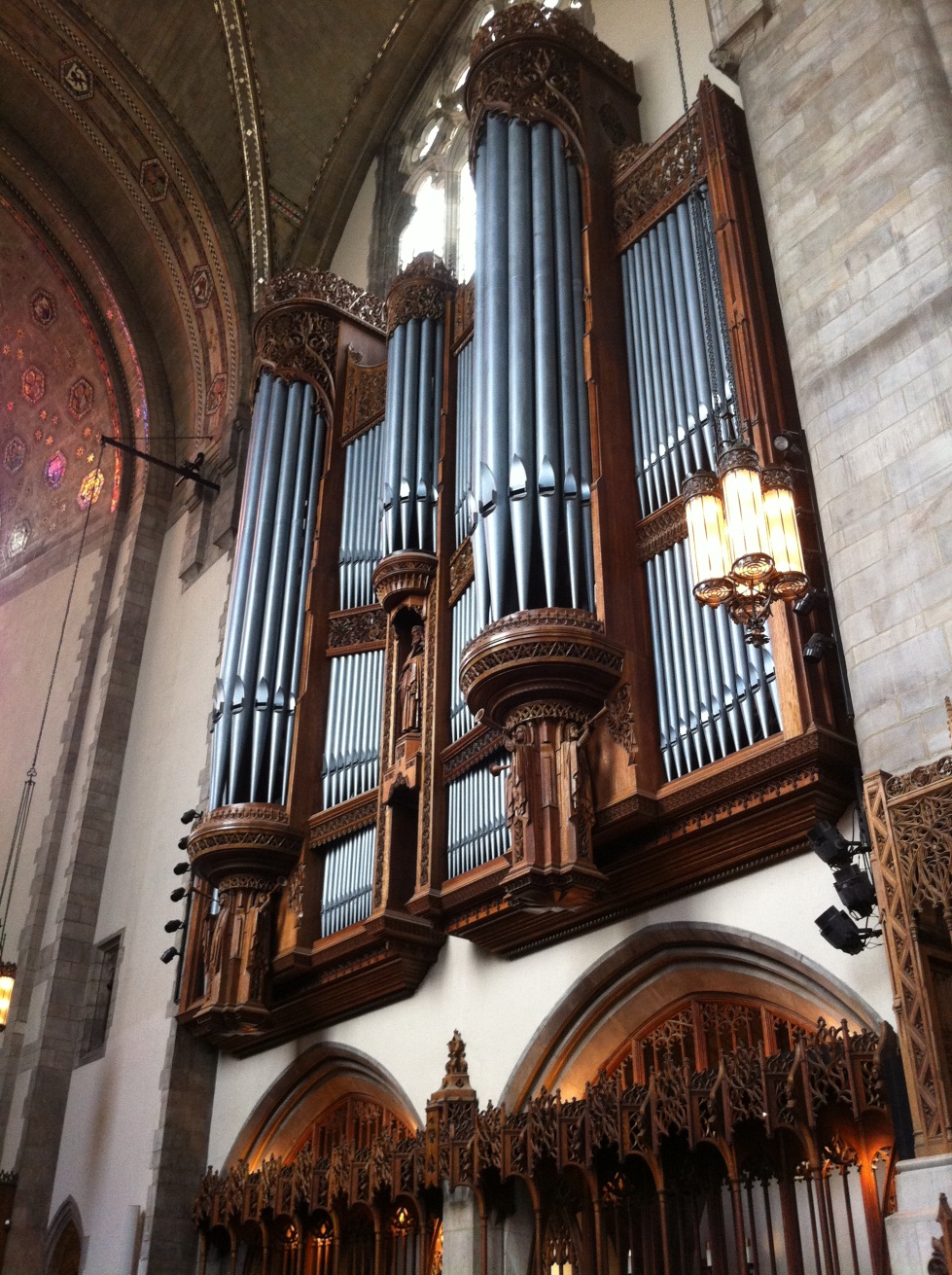